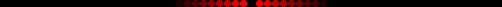 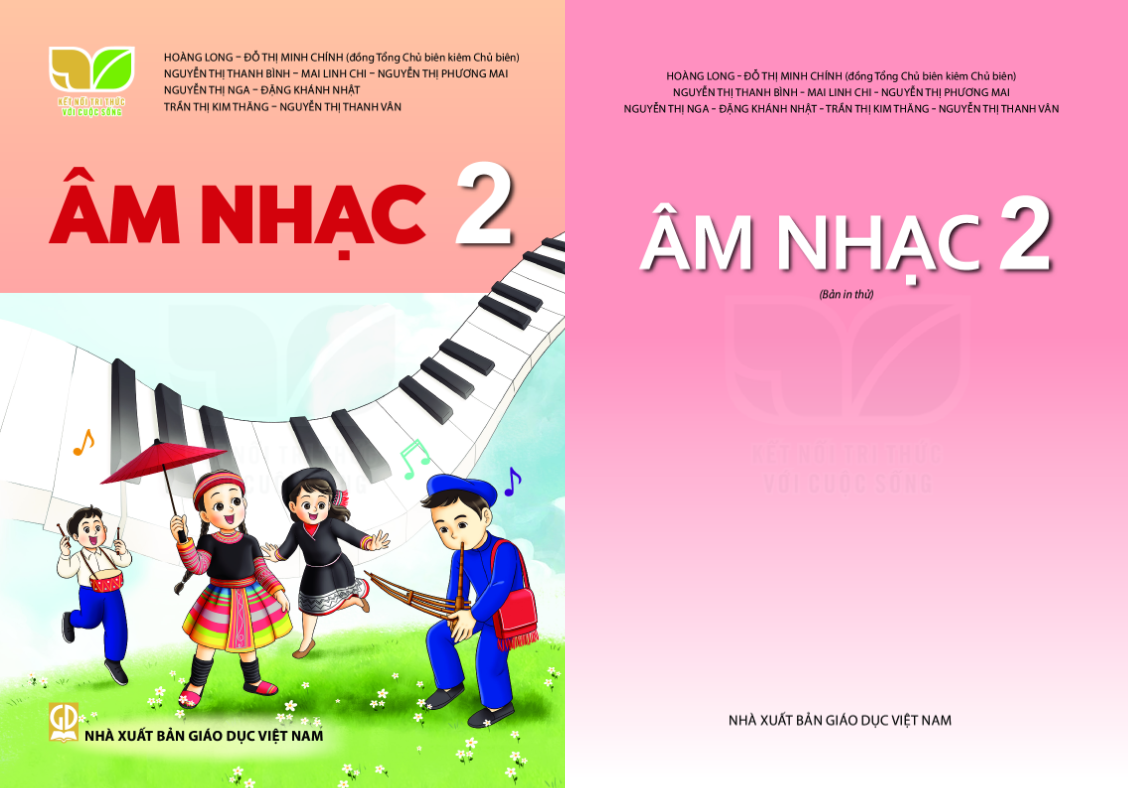 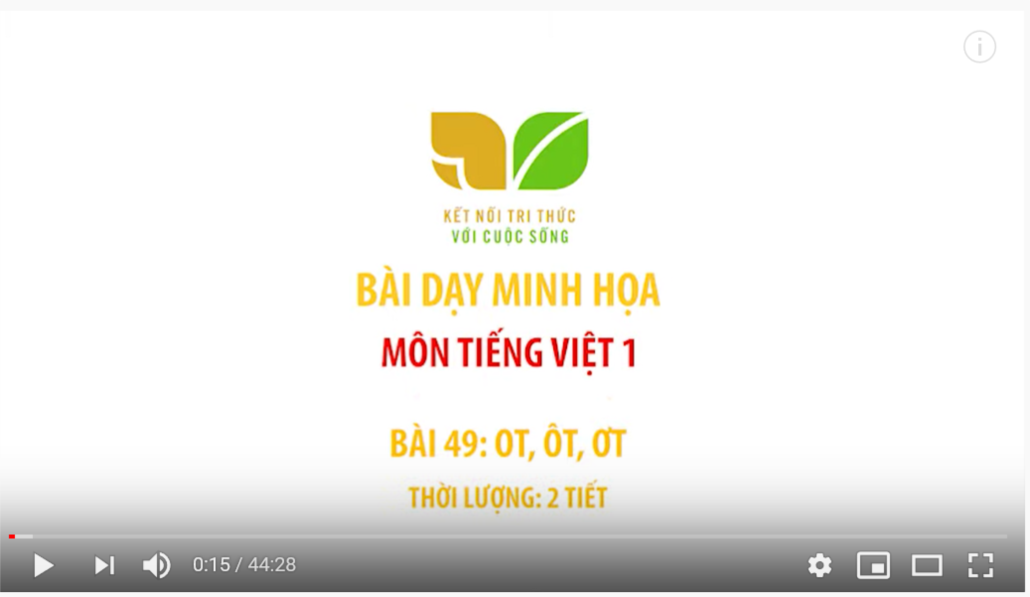 CHỦ ĐỀ 3 - TIẾT 2
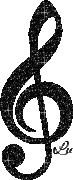 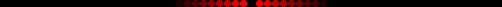 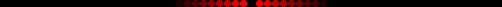 Huỳnh Long Nguyện
KÊNH HỌC LIỆU HUỲNH BO
https://www.youtube.com/channel/UCO2d8nr48-iTs8byOJTX9PQ
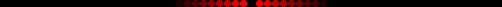 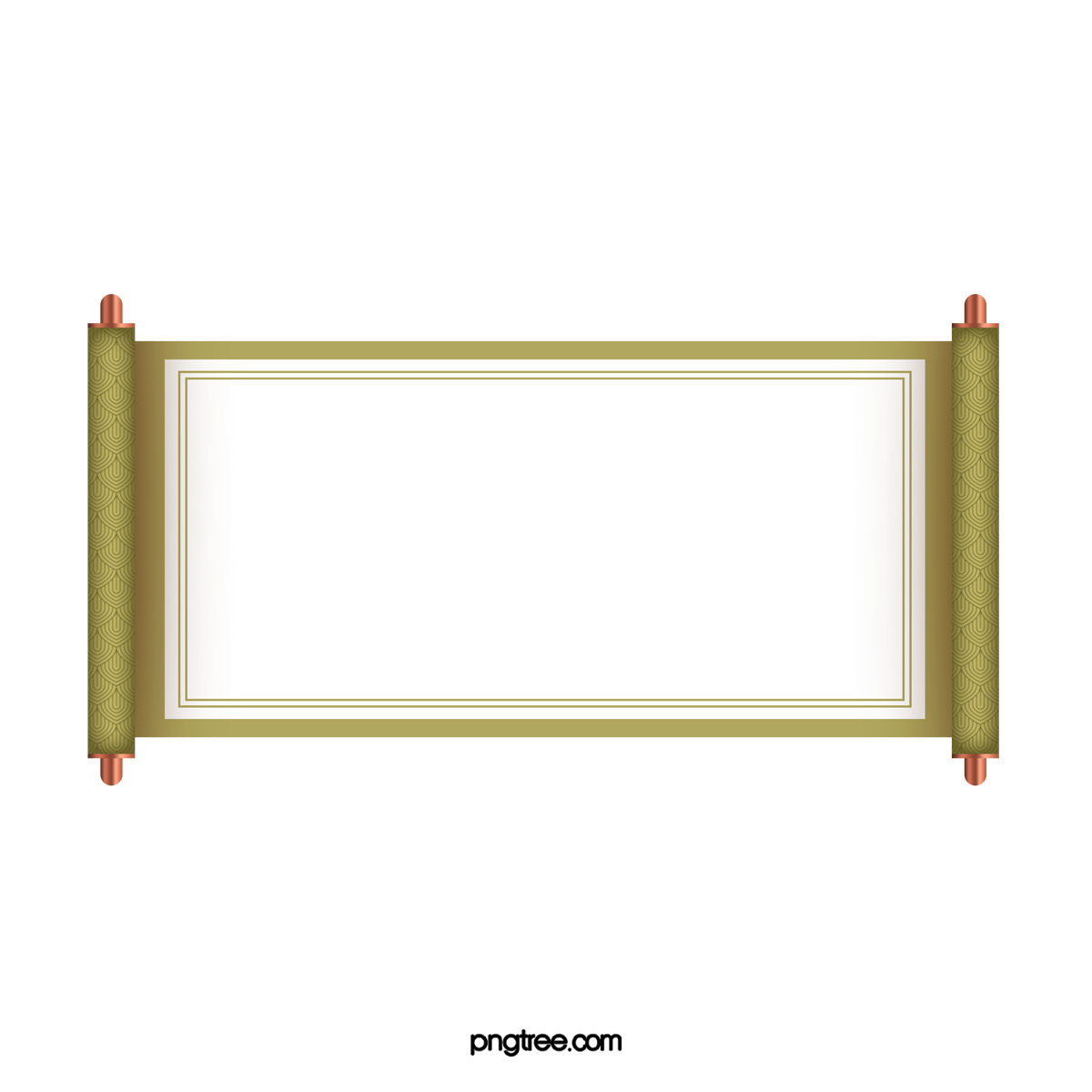 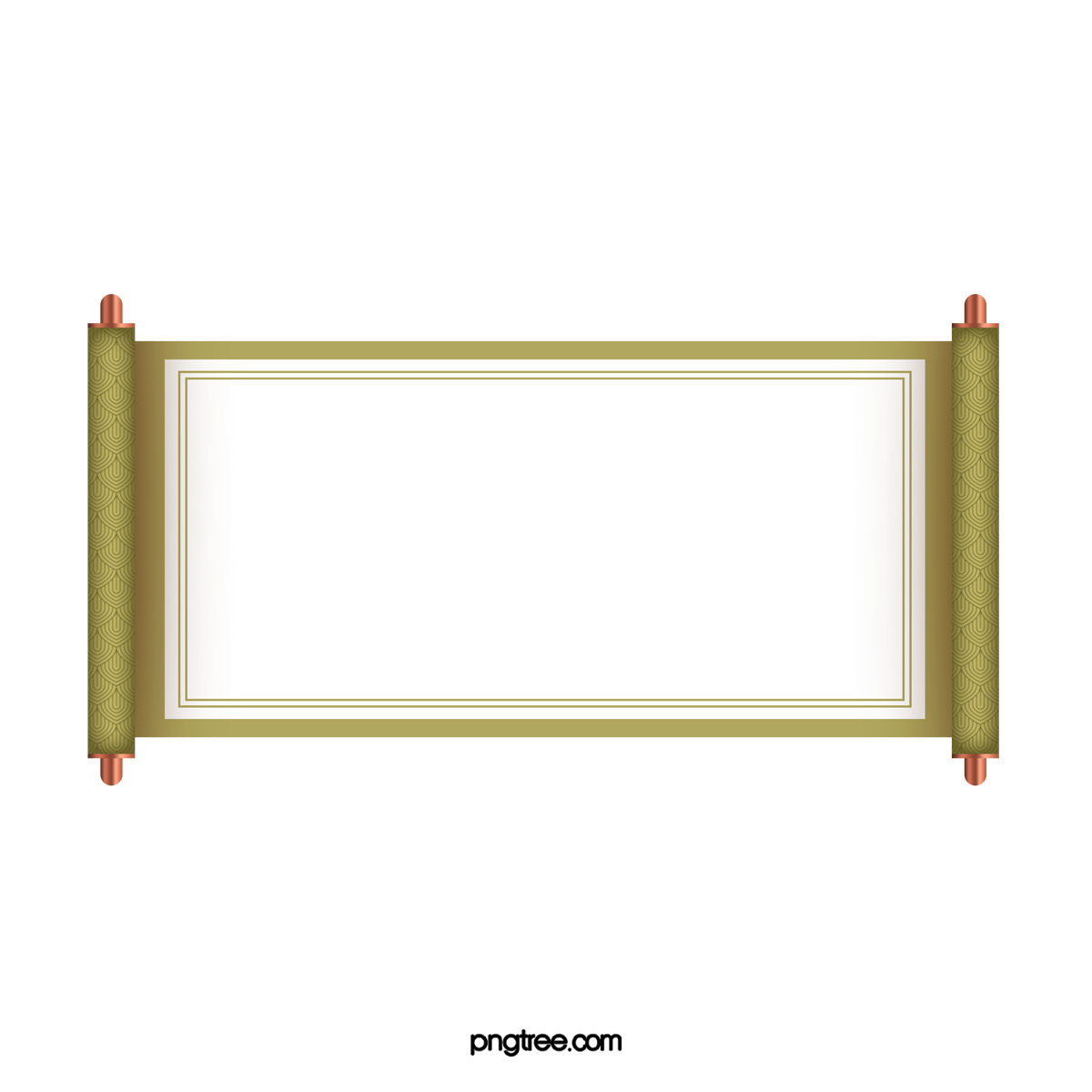 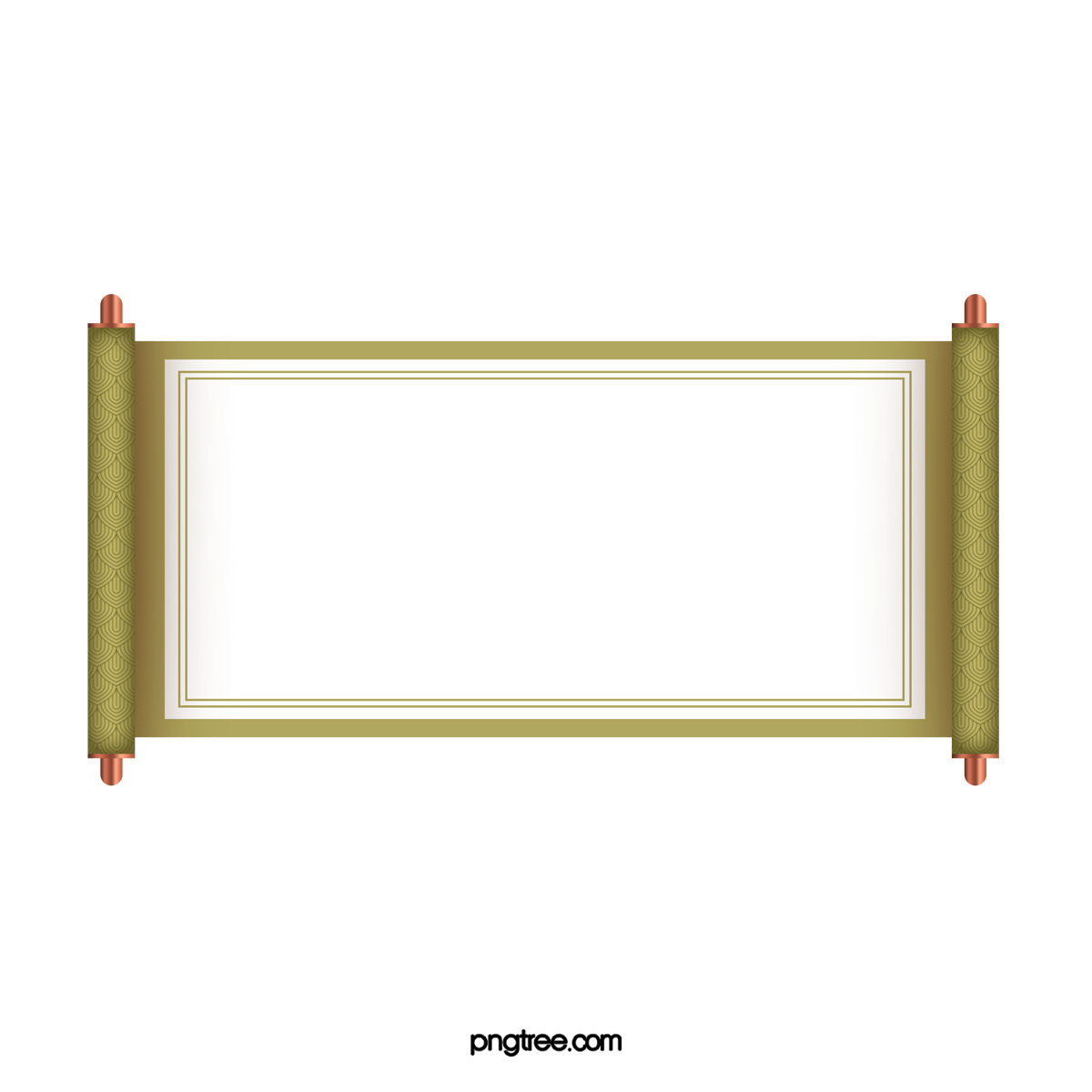 TRÒ CHƠI
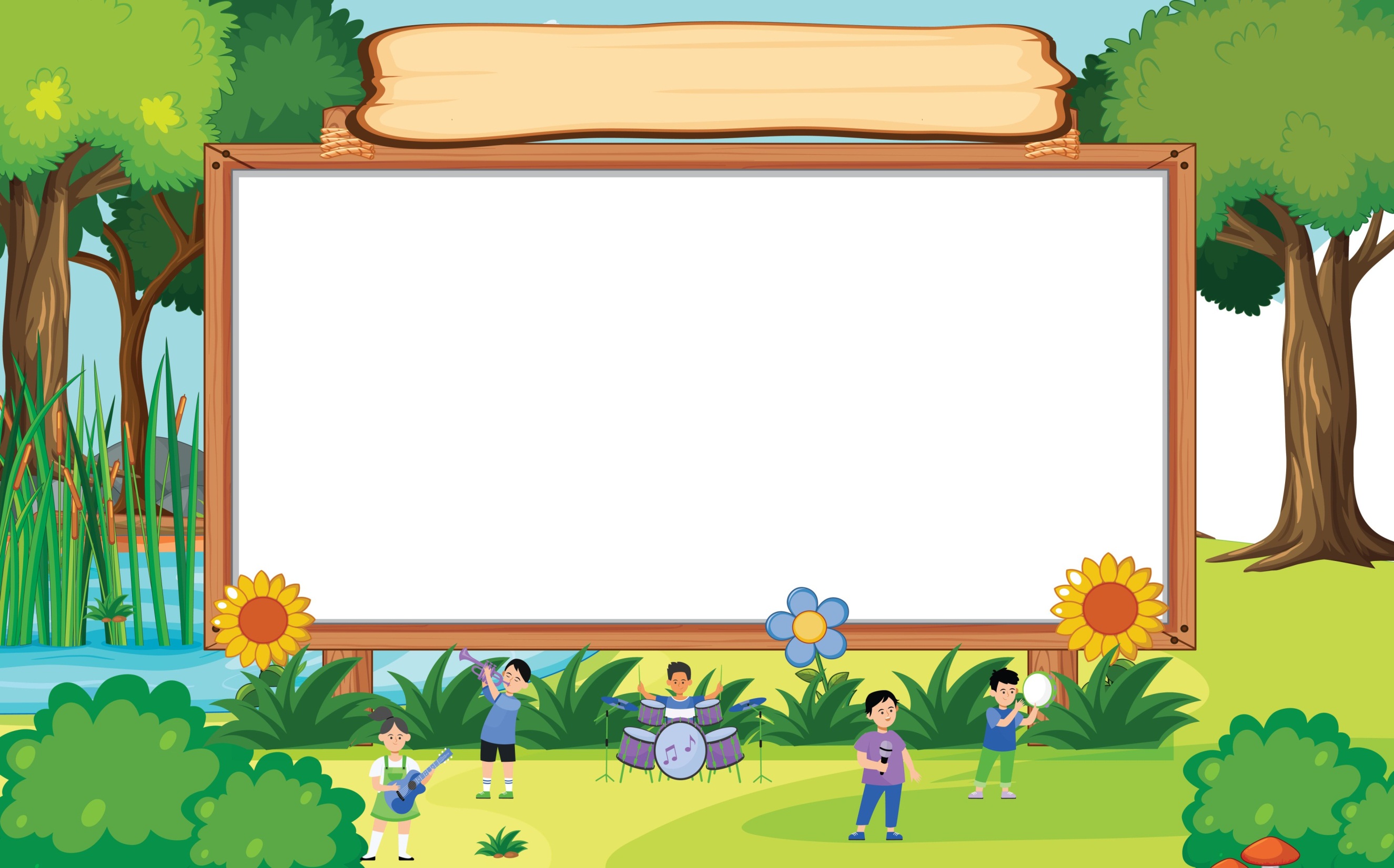 NGHE THẤU ĐOÁN TÀI
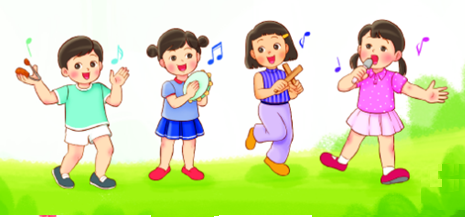 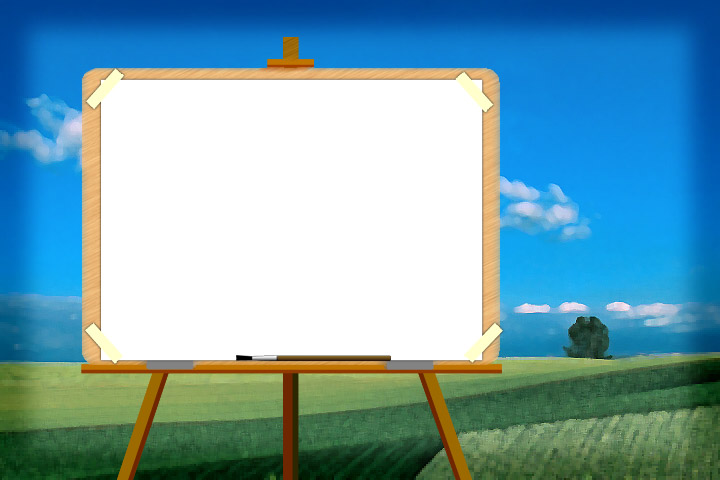 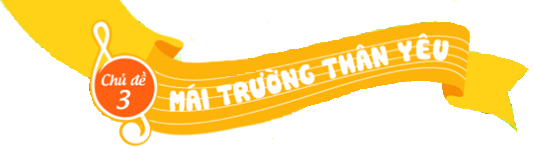 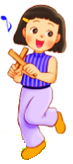 ÔN TẬP BÀI HÁT
HỌC SINH LỚP HAI CHĂM NGOAN
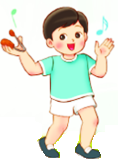 Hoàng Long
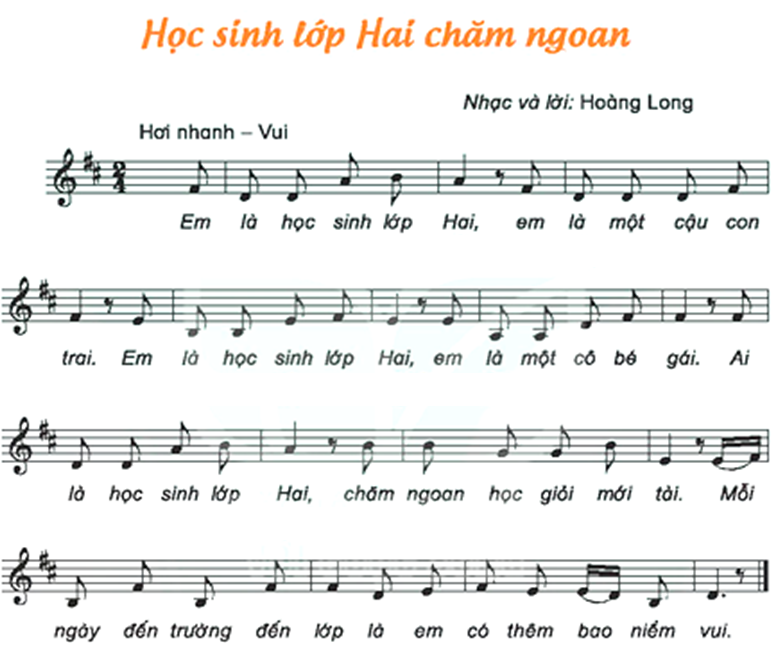 Nghe hát mẫu
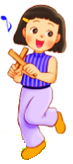 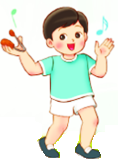 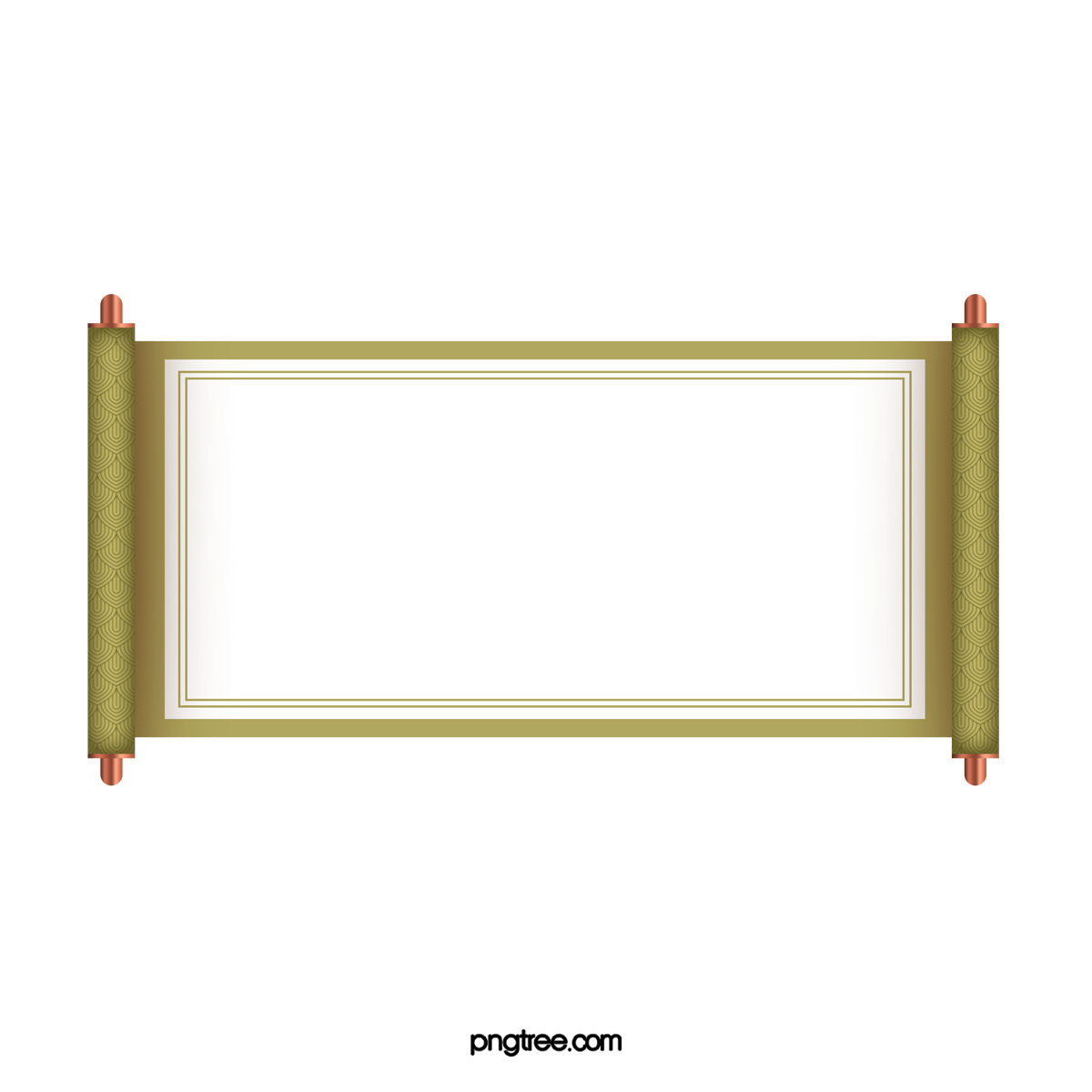 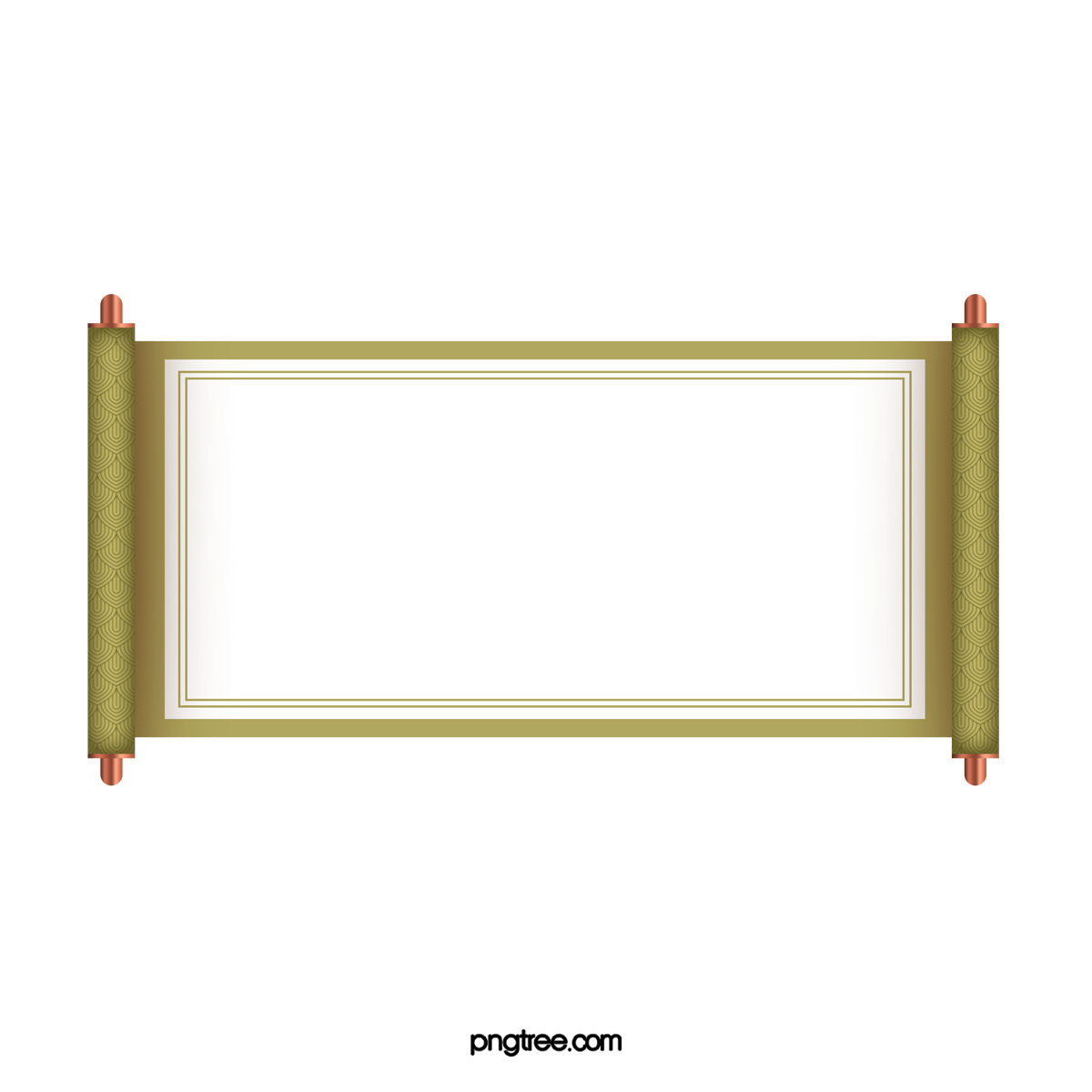 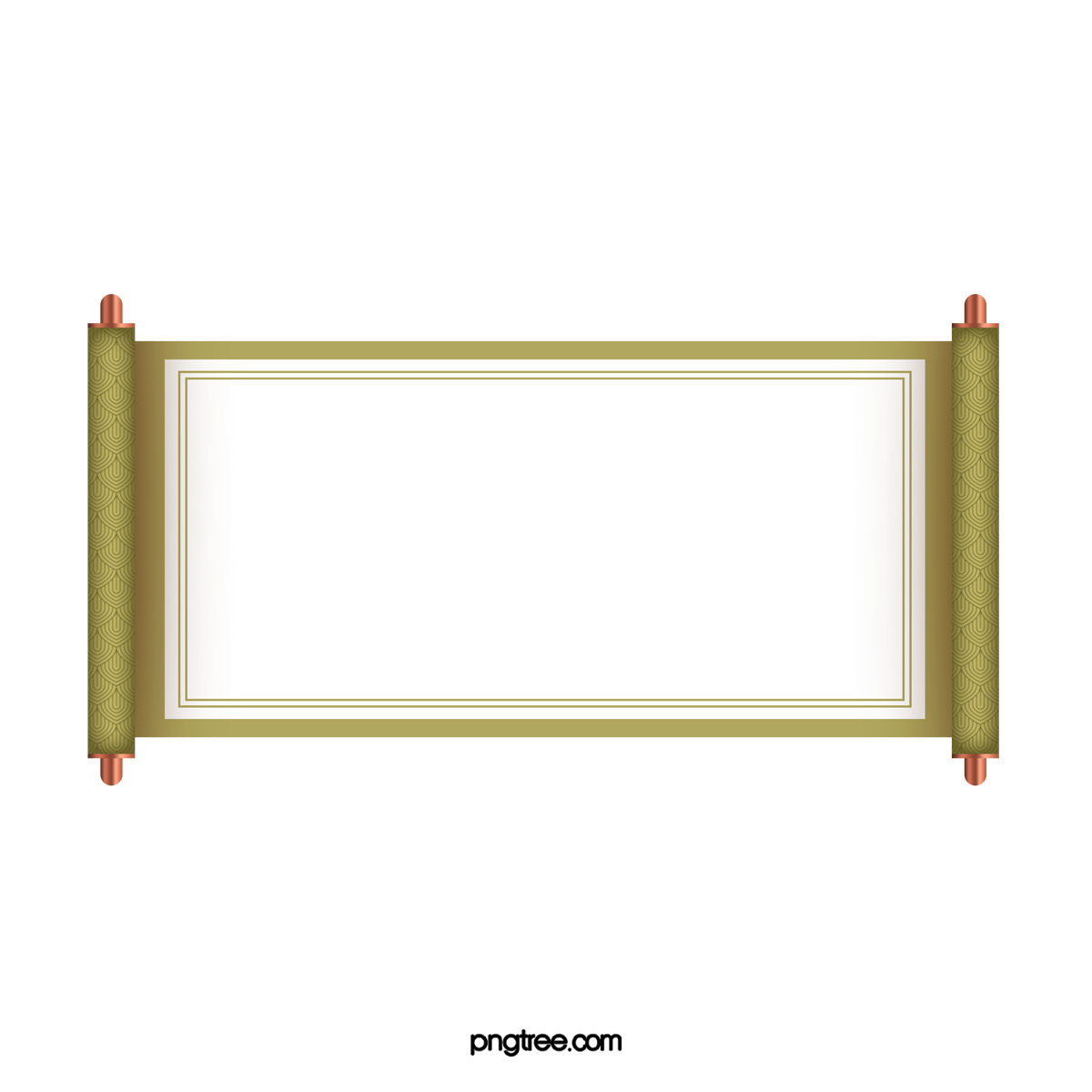 HỌC SINH LỚP HAI CHĂM NGOAN
Hoàng Long
HÁT THEO NHẠC ĐỆM
KẾT HỢP GÕ ĐỆM THEO NHỊP
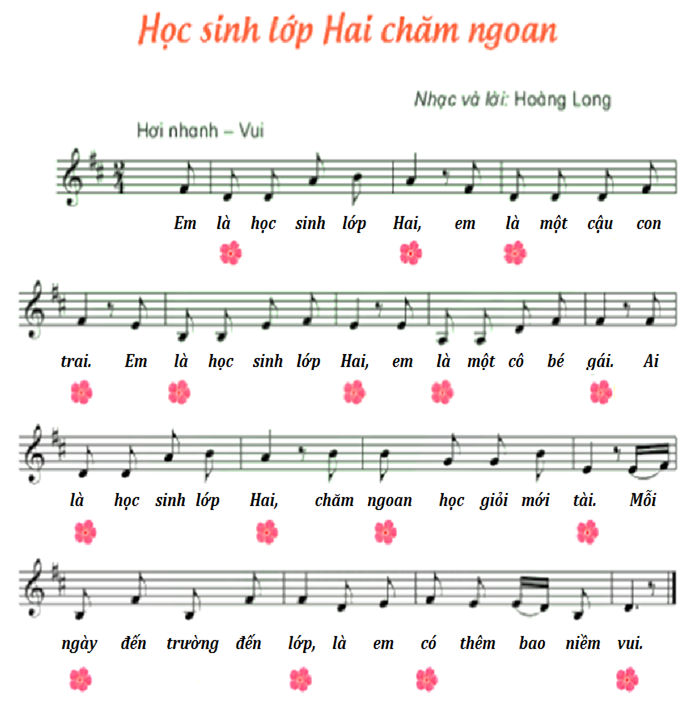 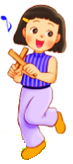 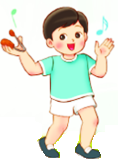 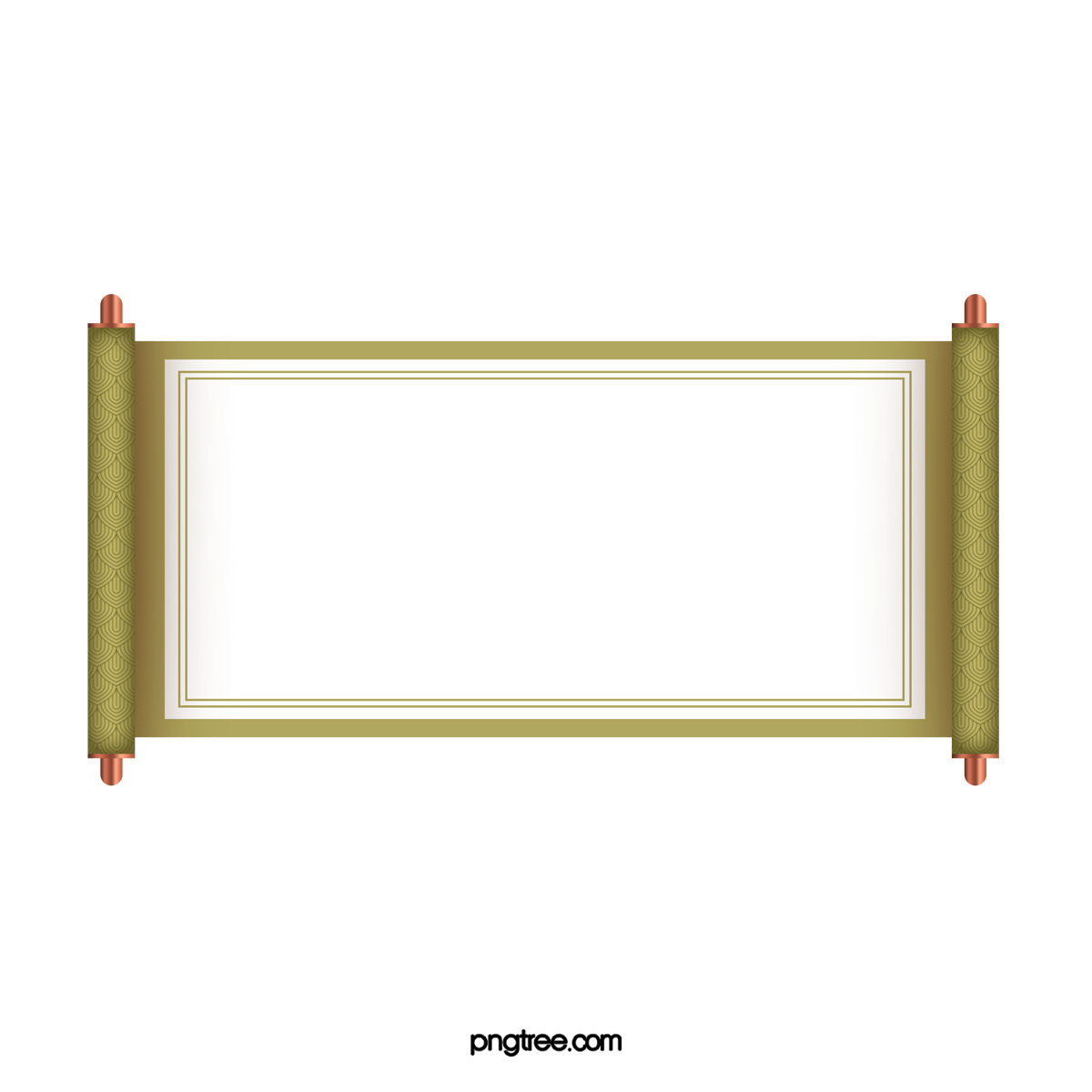 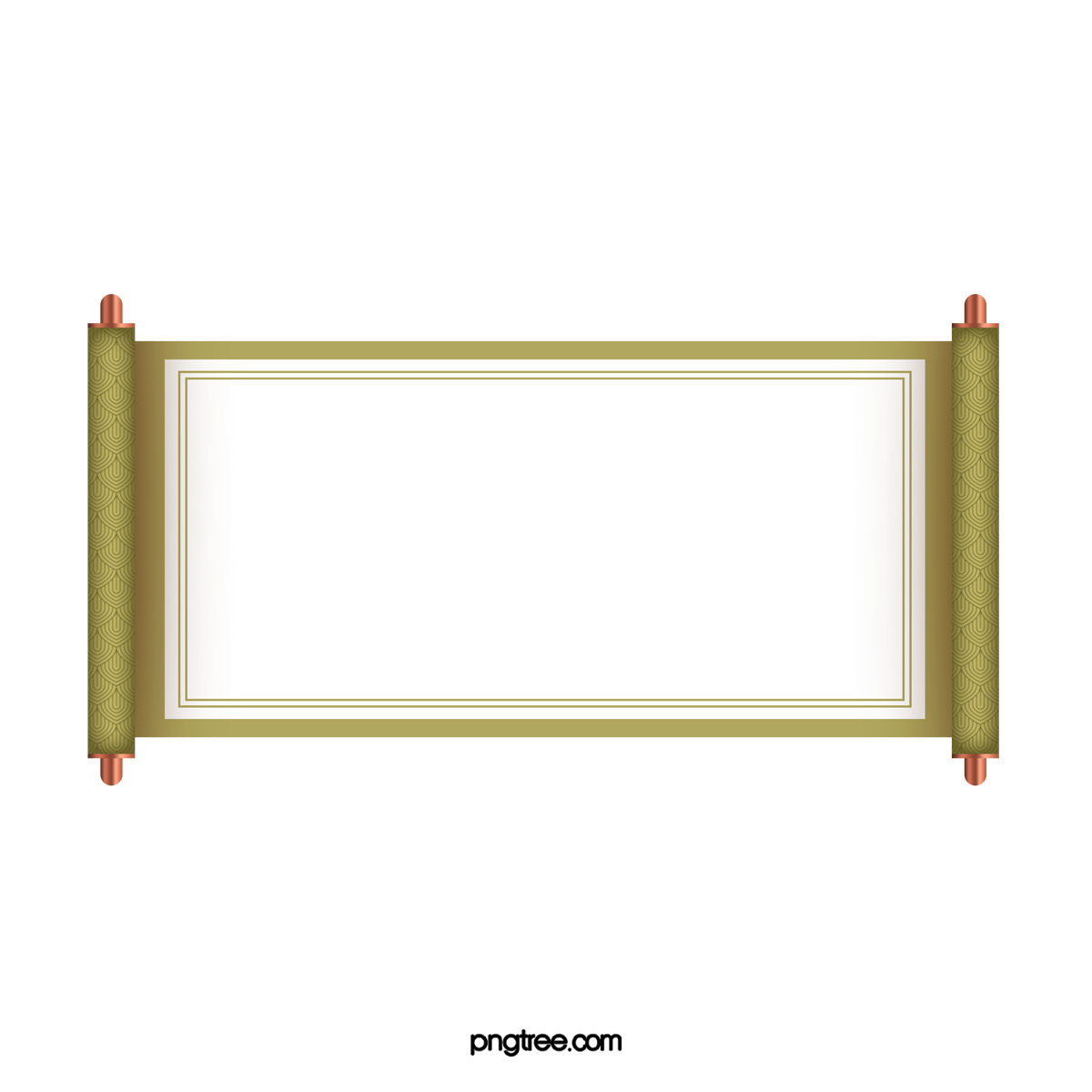 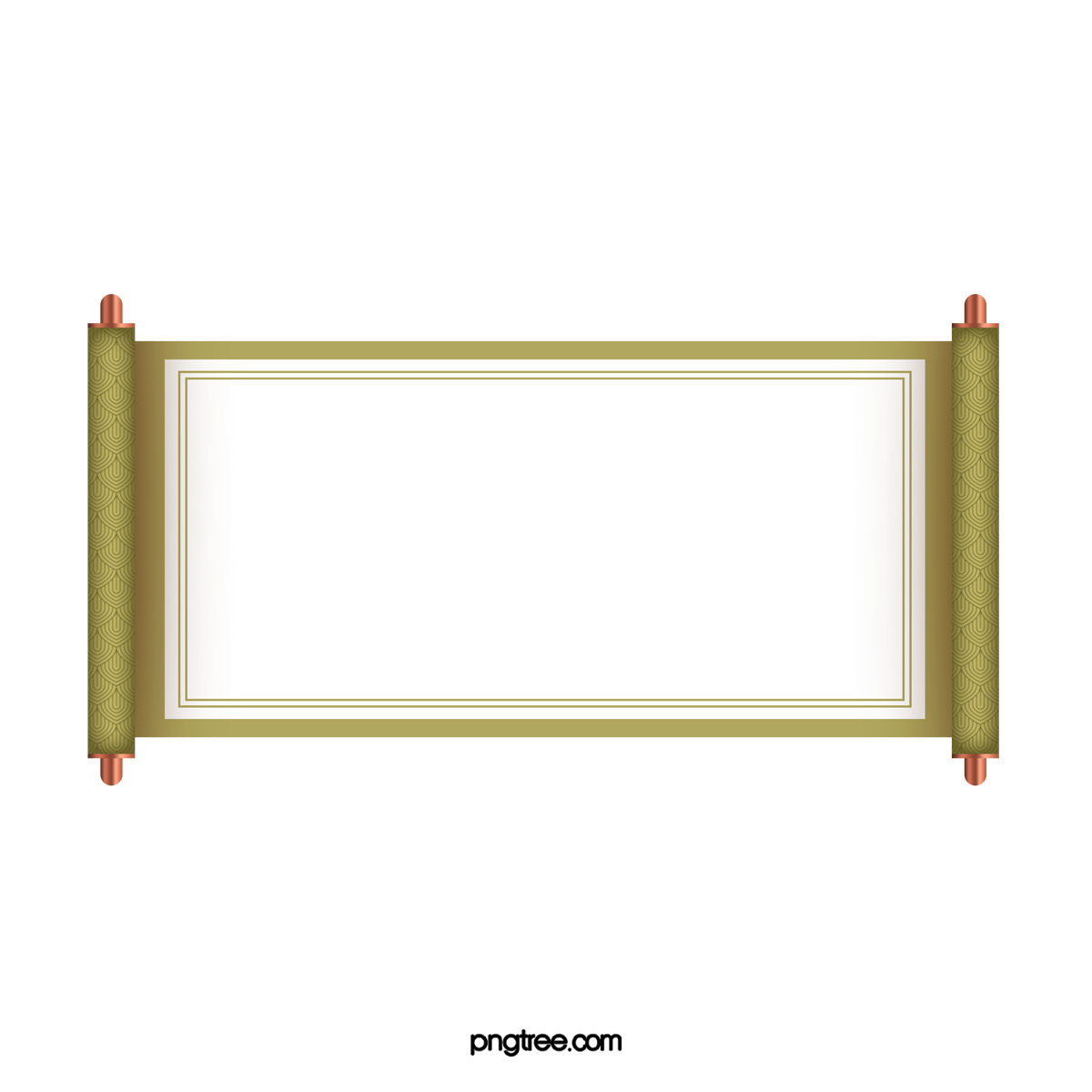 HỌC SINH LỚP HAI CHĂM NGOAN
Hoàng Long
HÁT KẾT HỢP
VẬN ĐỘNG CƠ THỂ
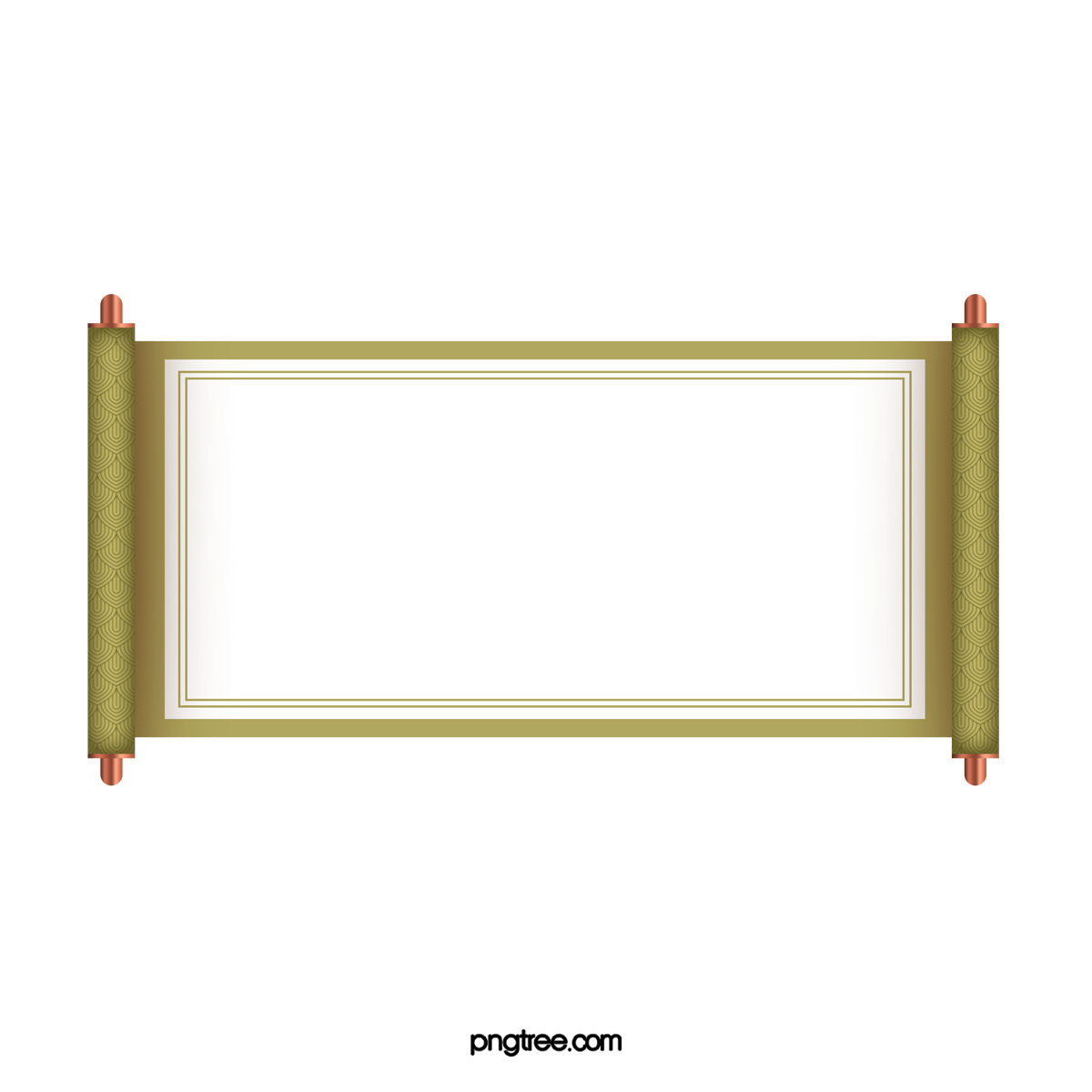 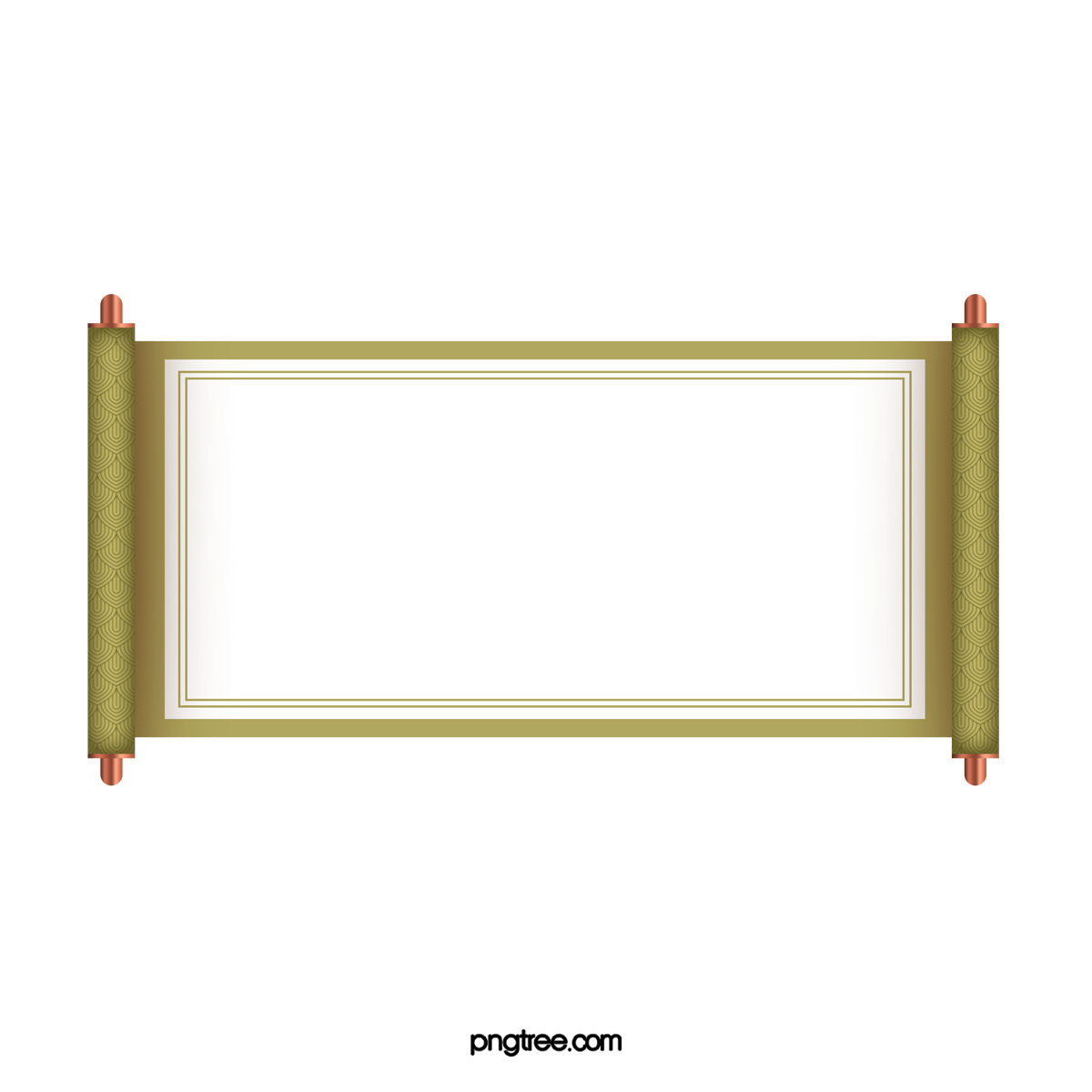 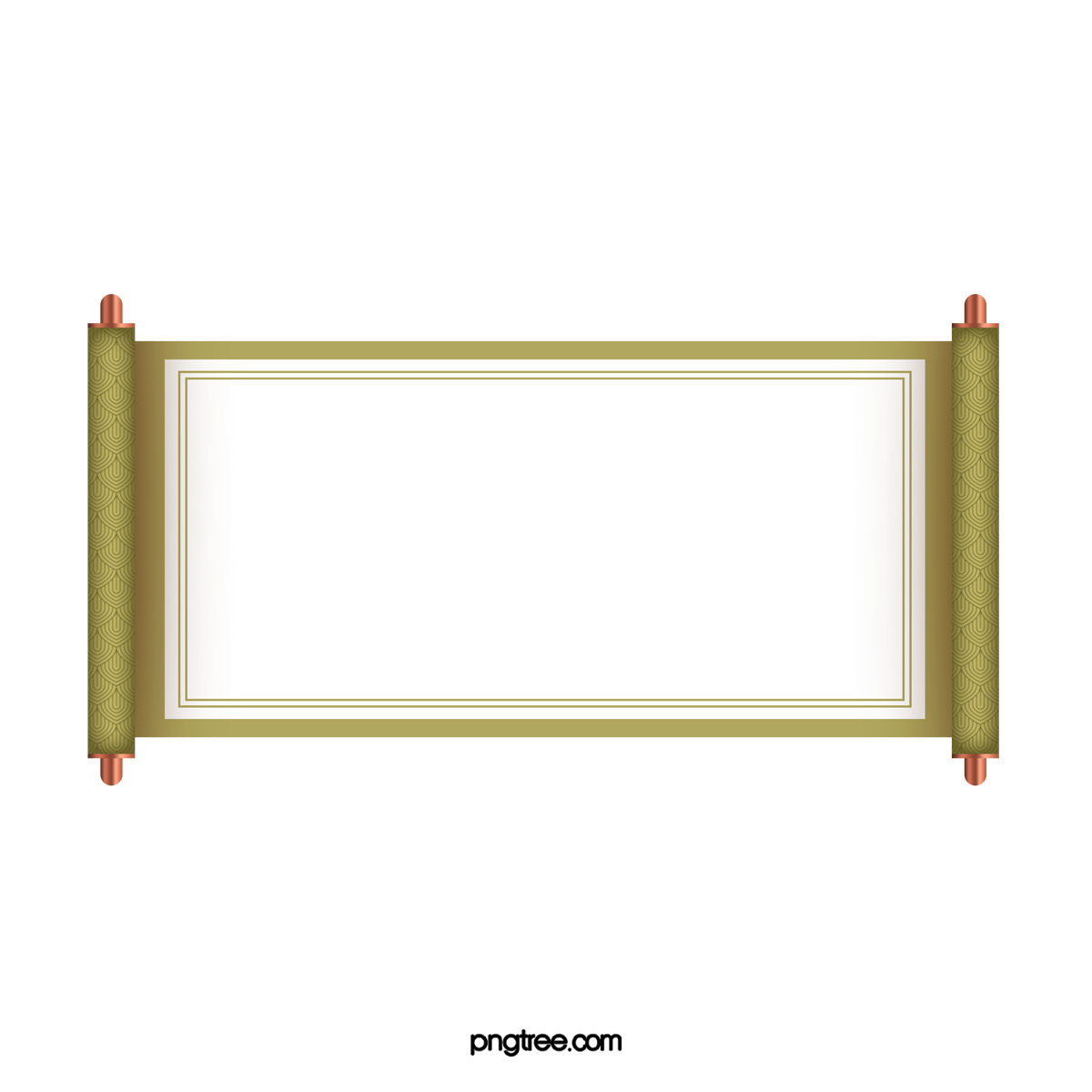 HỌC SINH LỚP HAI CHĂM NGOAN
Hoàng Long
HÁT KẾT HỢP
VẬN ĐỘNG THEO Ý THÍCH
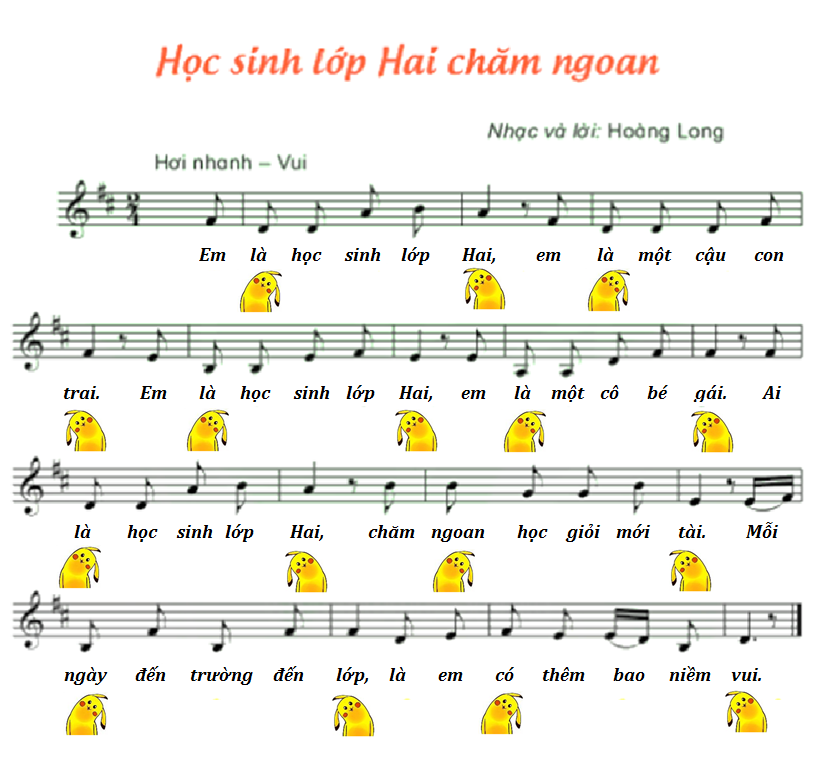 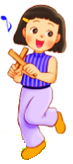 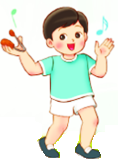 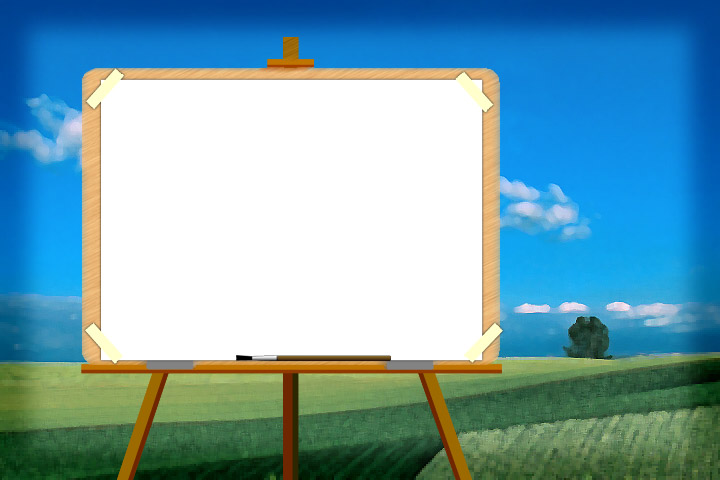 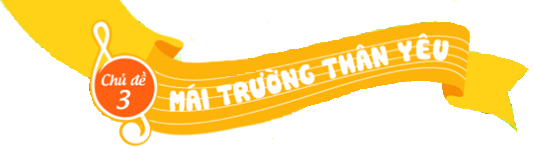 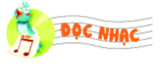 BÀI SỐ 2
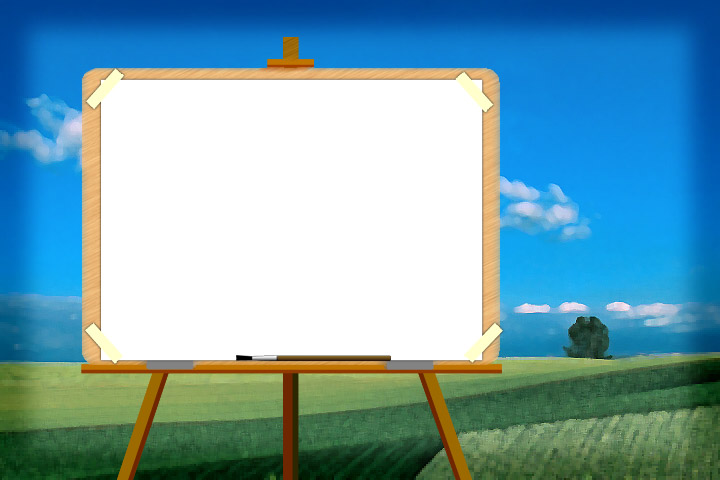 Nghe đọc mẫu
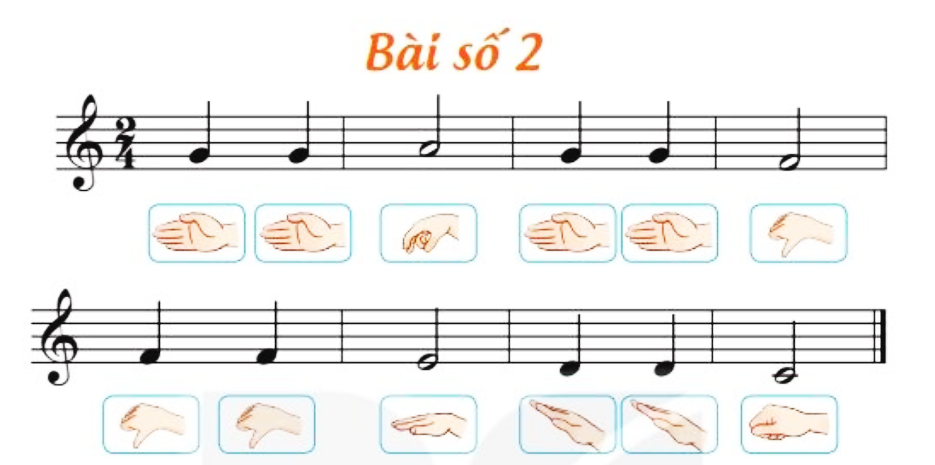 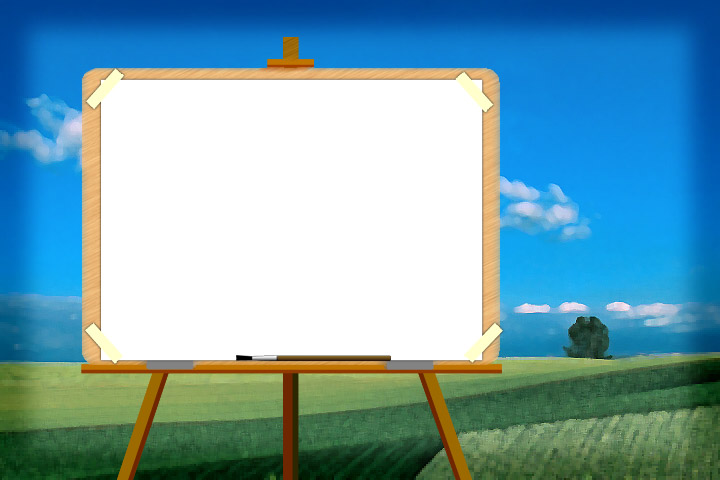 Đọc tên nốt
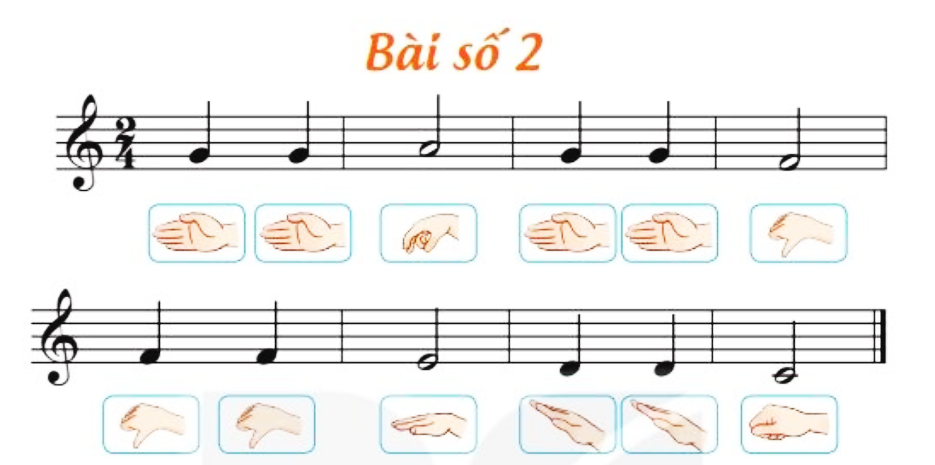 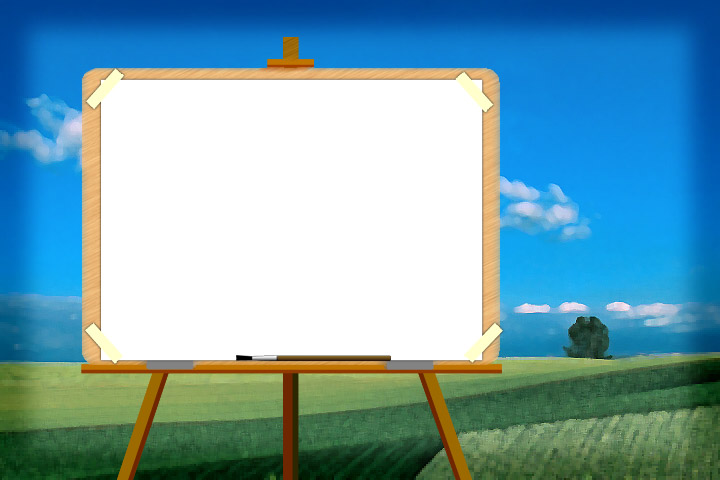 TẬP ĐỌC TỪNG CÂU
CÂU 1
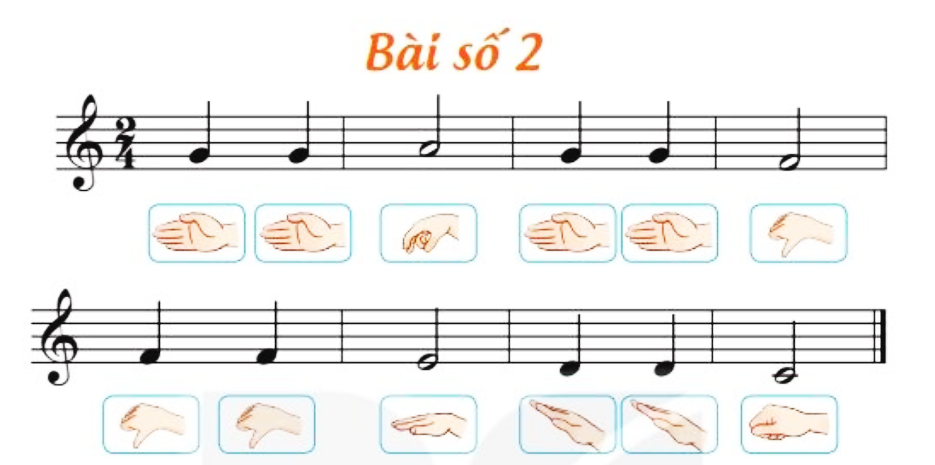 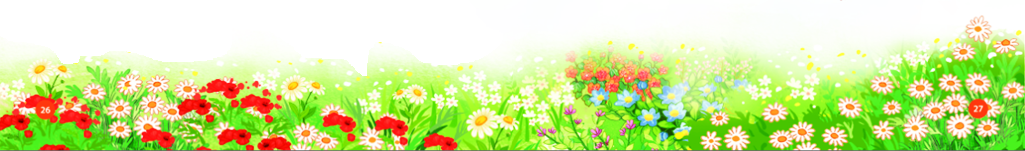 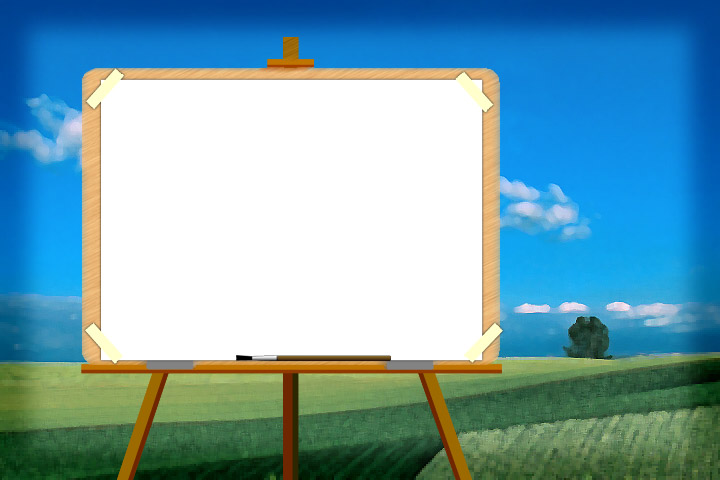 TẬP ĐỌC TỪNG CÂU
CÂU 2
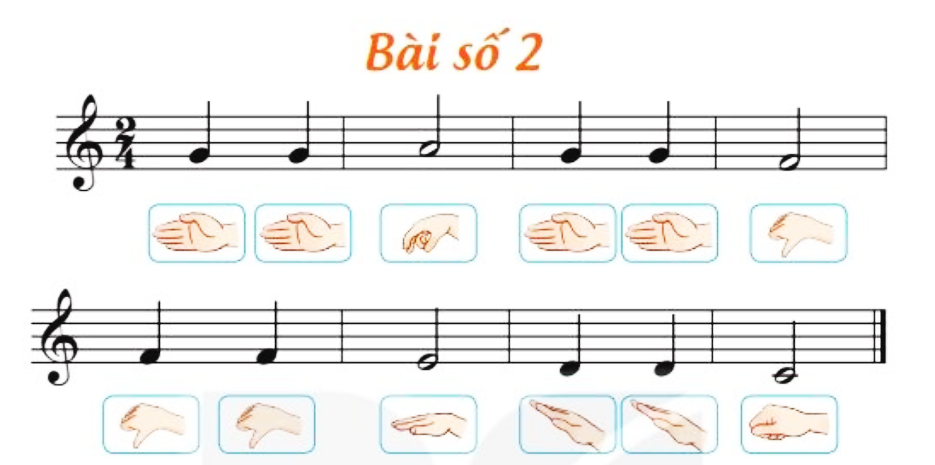 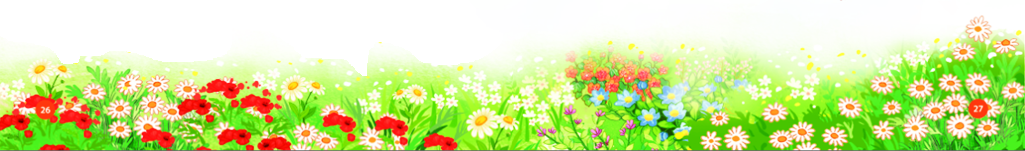 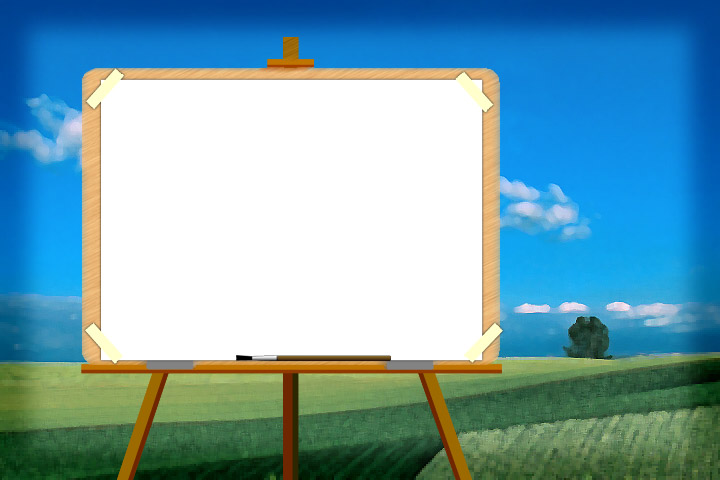 Cả bài
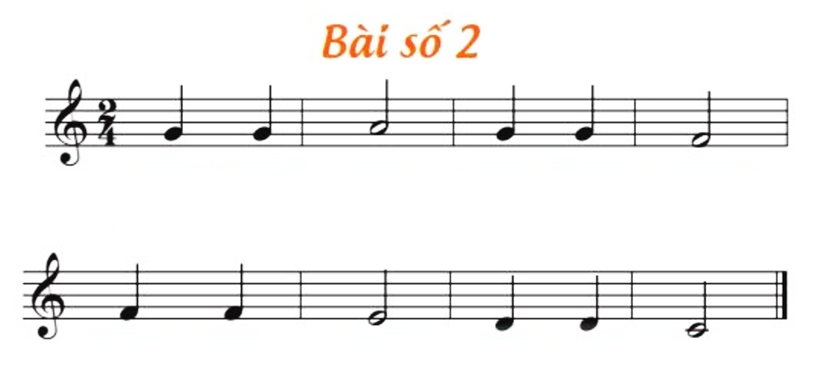 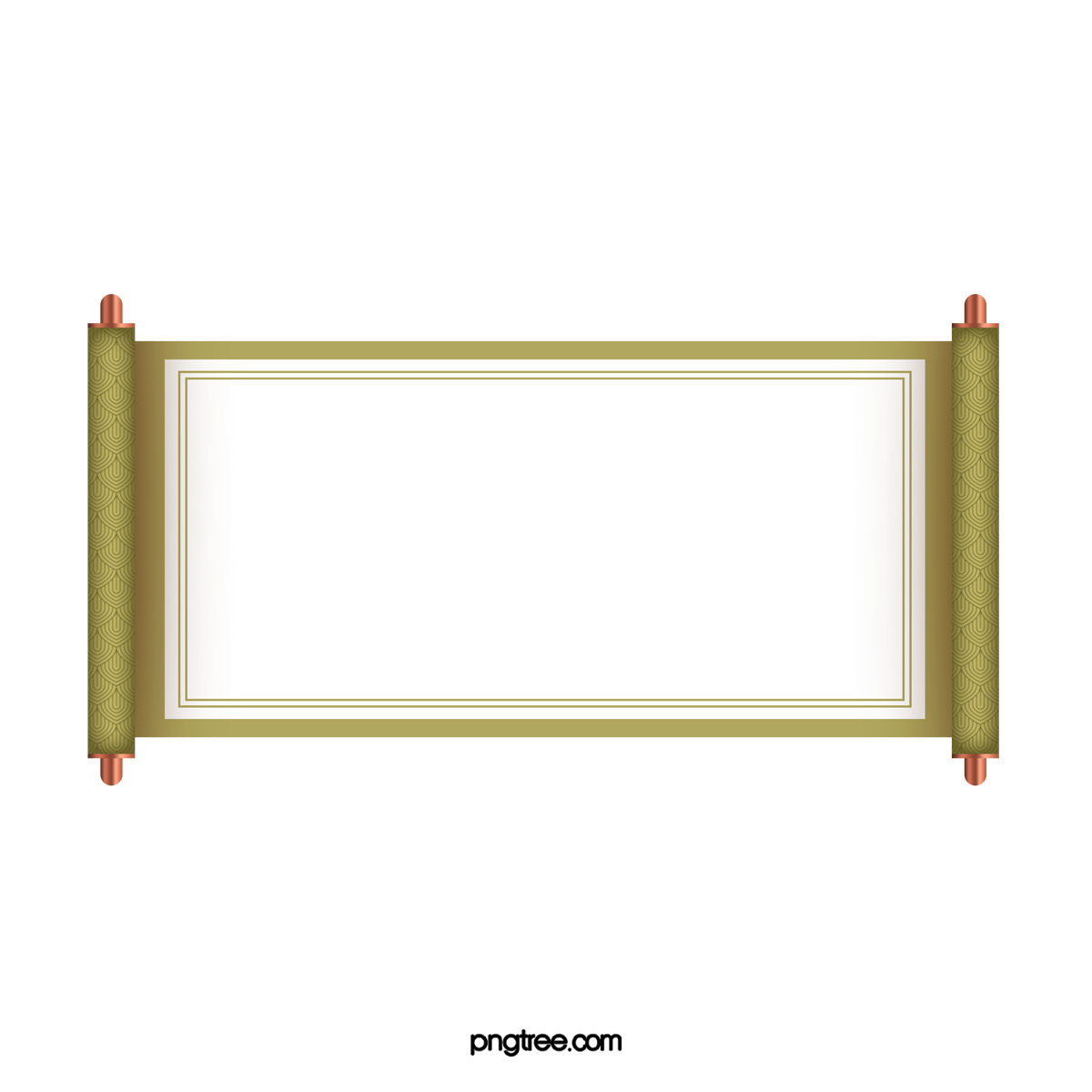 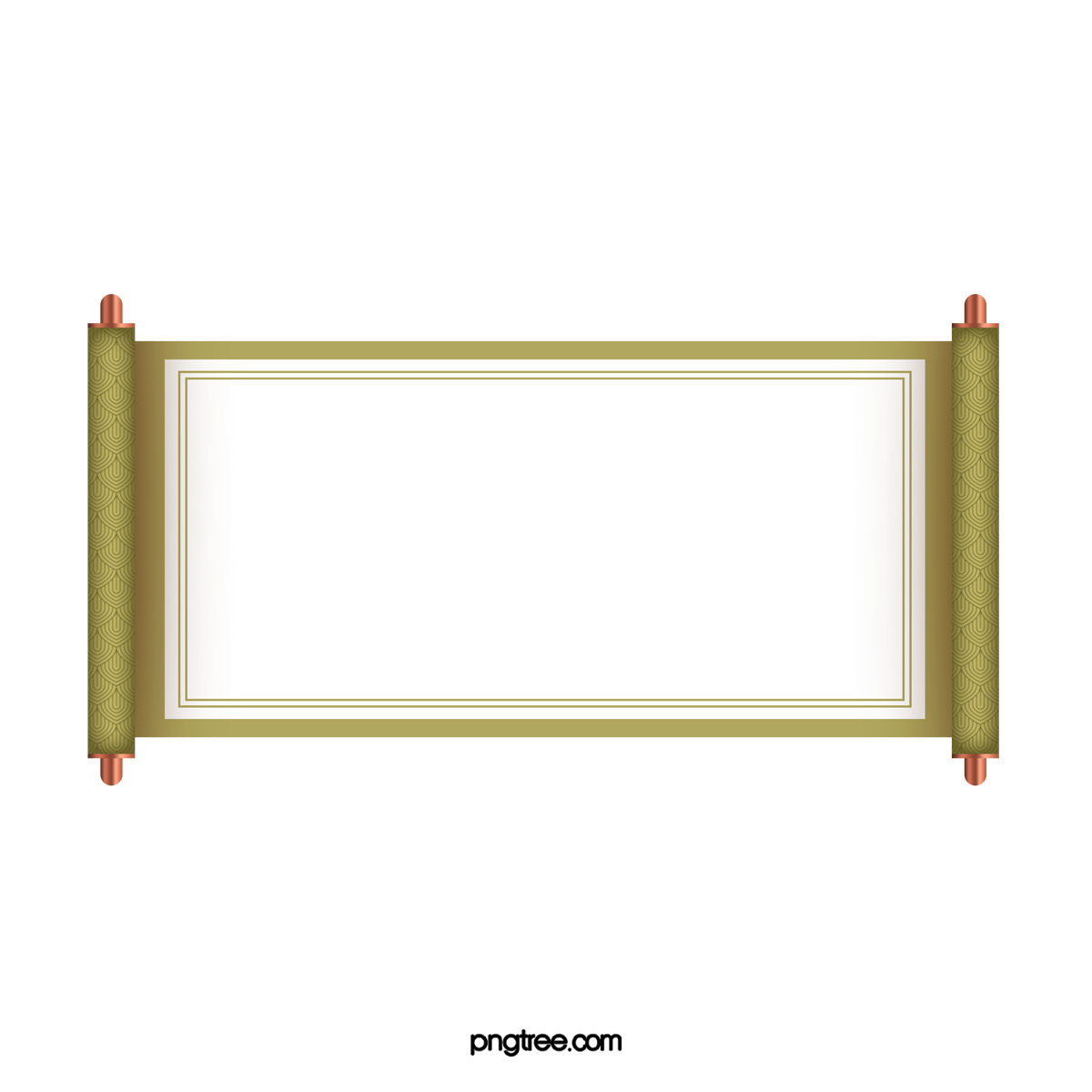 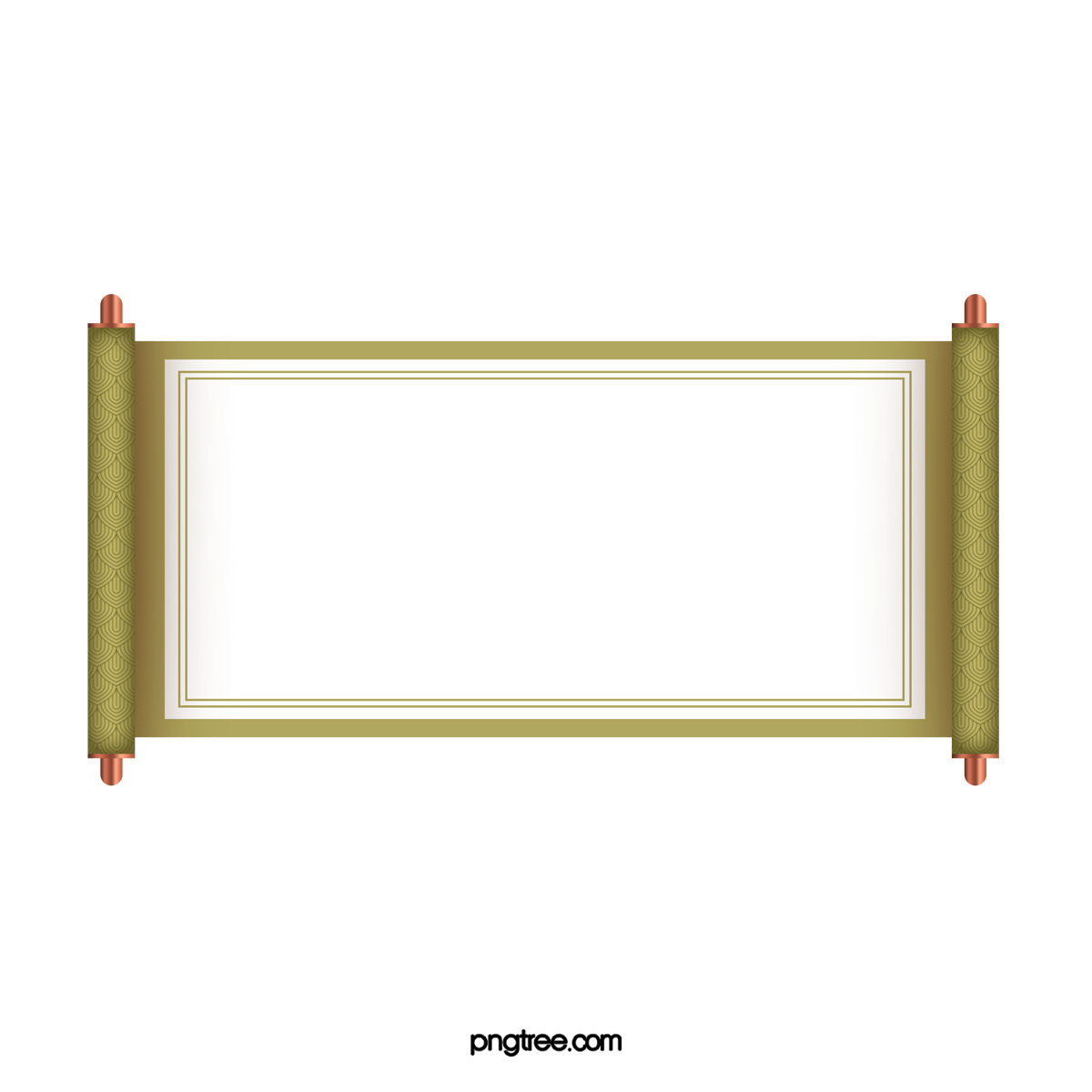 BÀI SỐ 2
ĐỌC NHẠC
THEO KÍ HIỆU BÀN TAY
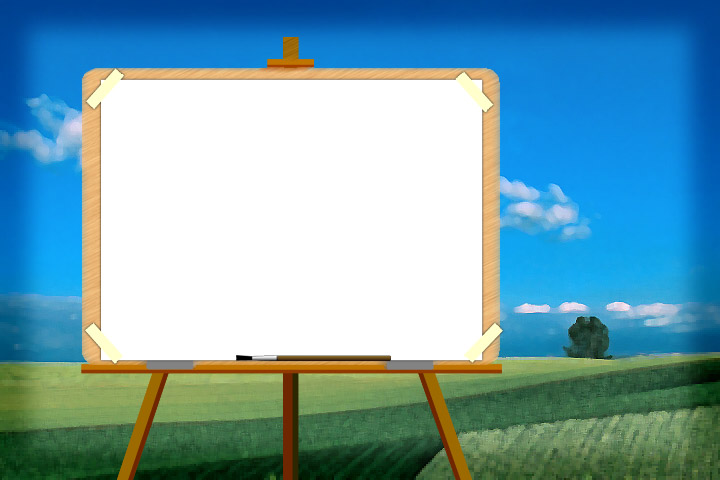 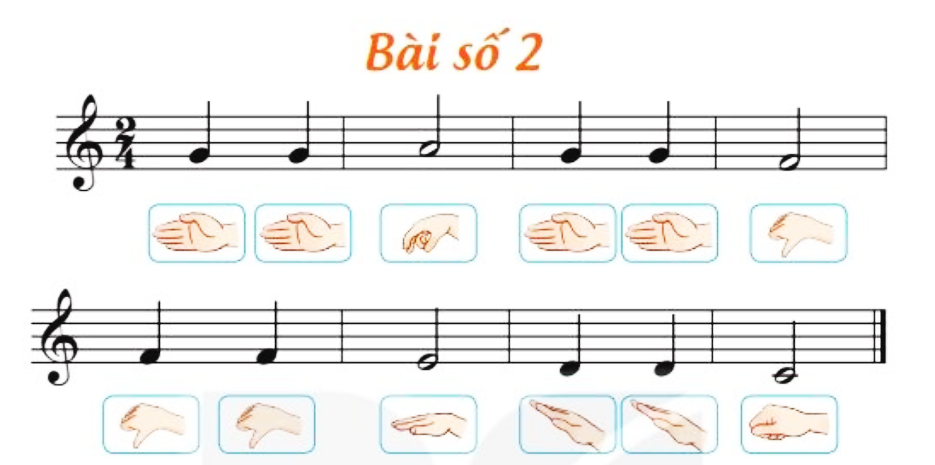 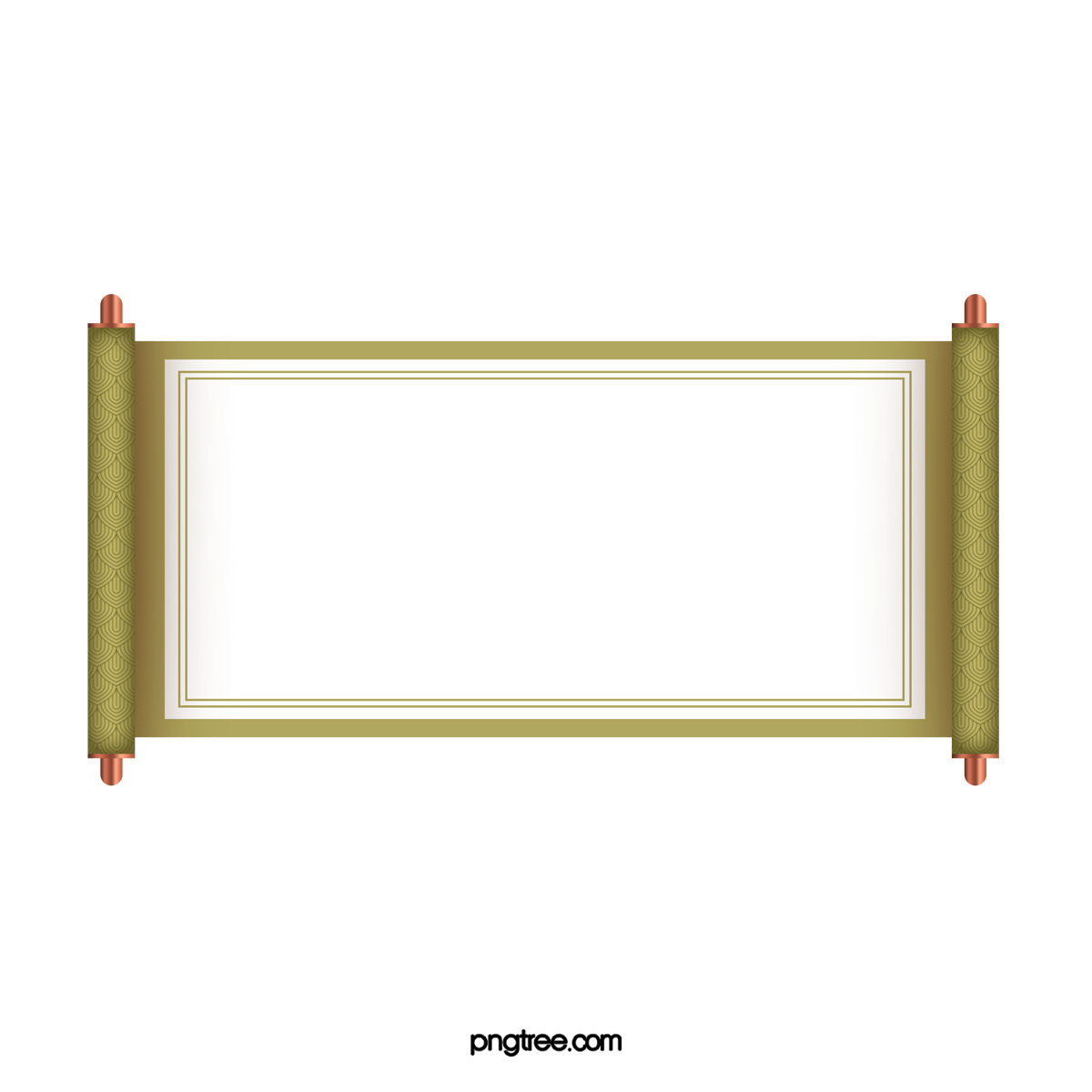 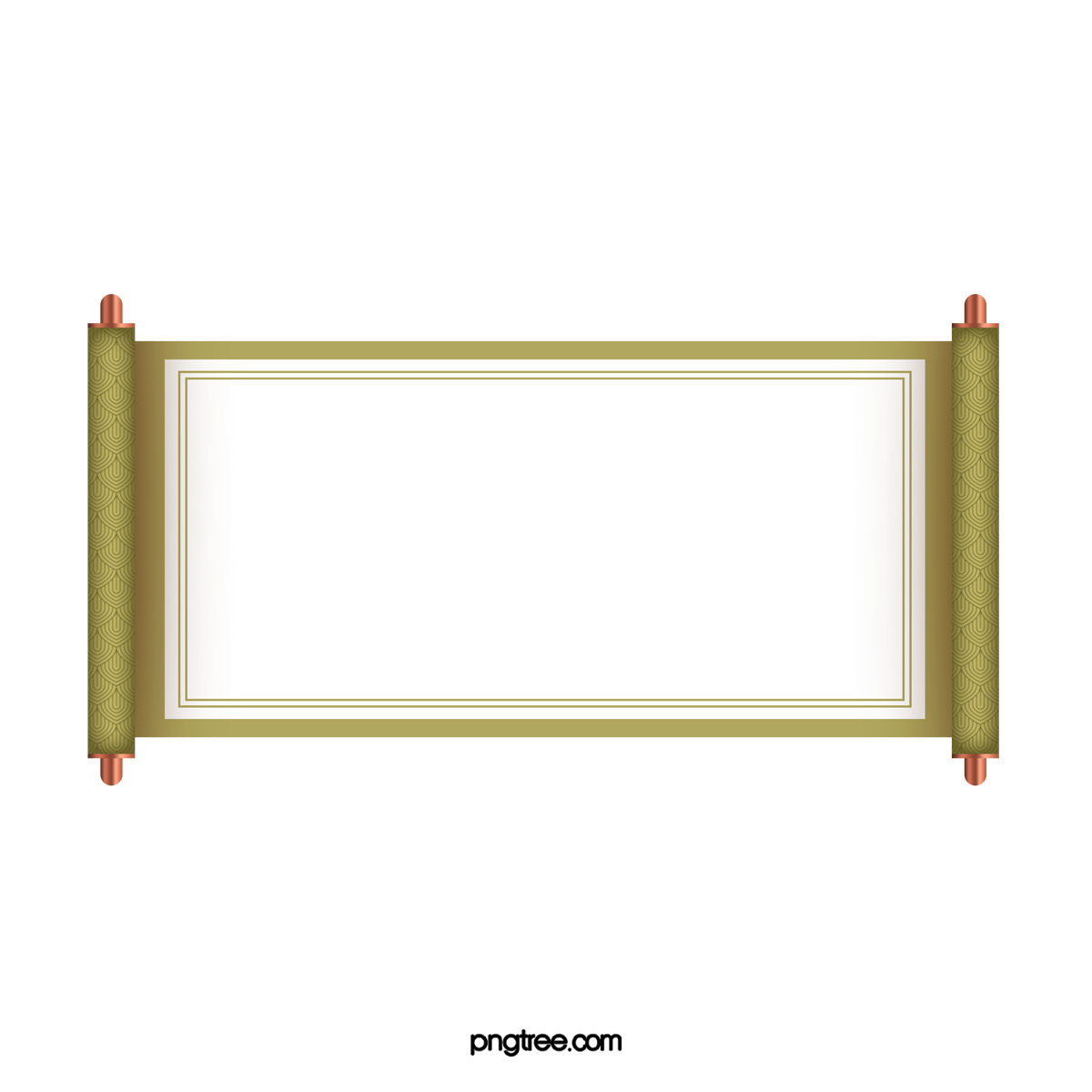 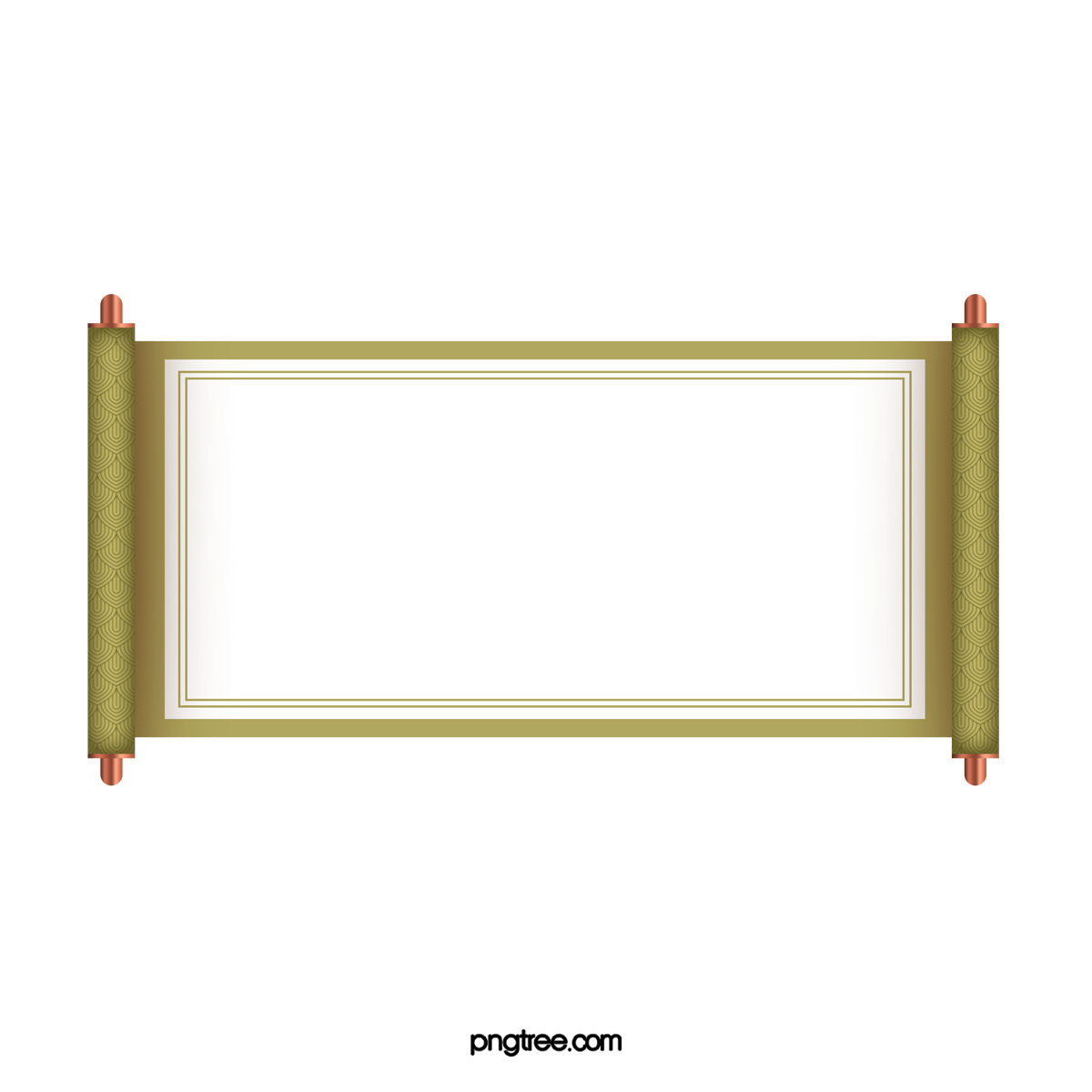 BÀI SỐ 2
ĐỌC NHẠC THEO KÍ HIỆU BÀN TAY
VỚI NHẠC ĐỆM
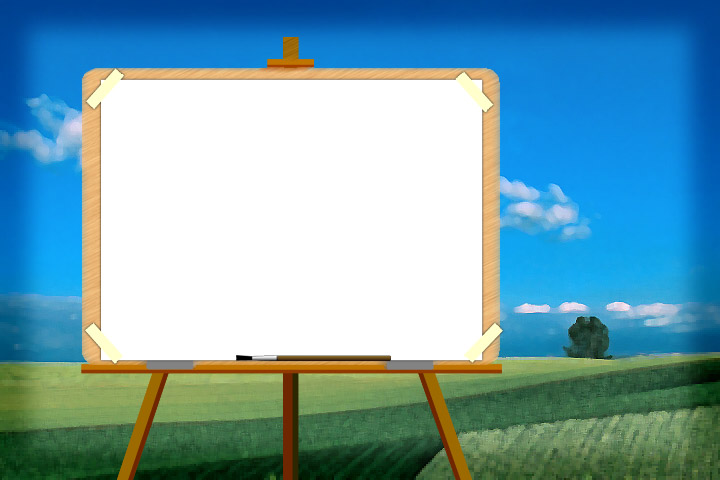 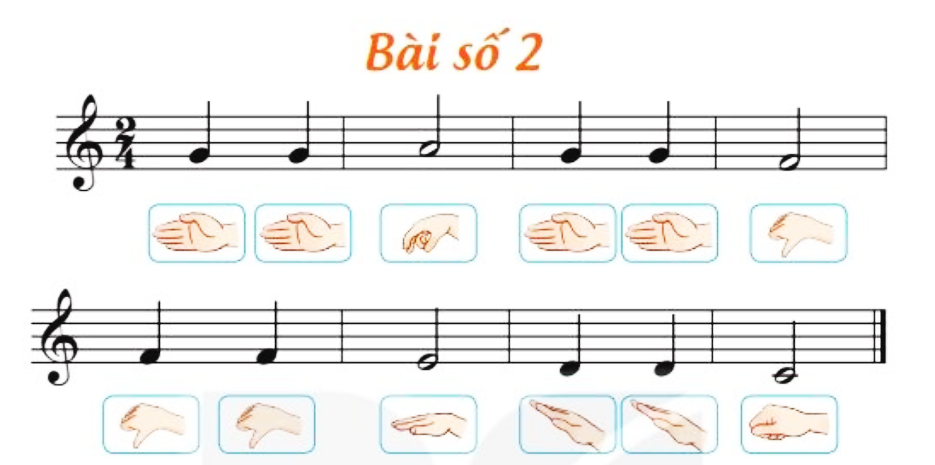 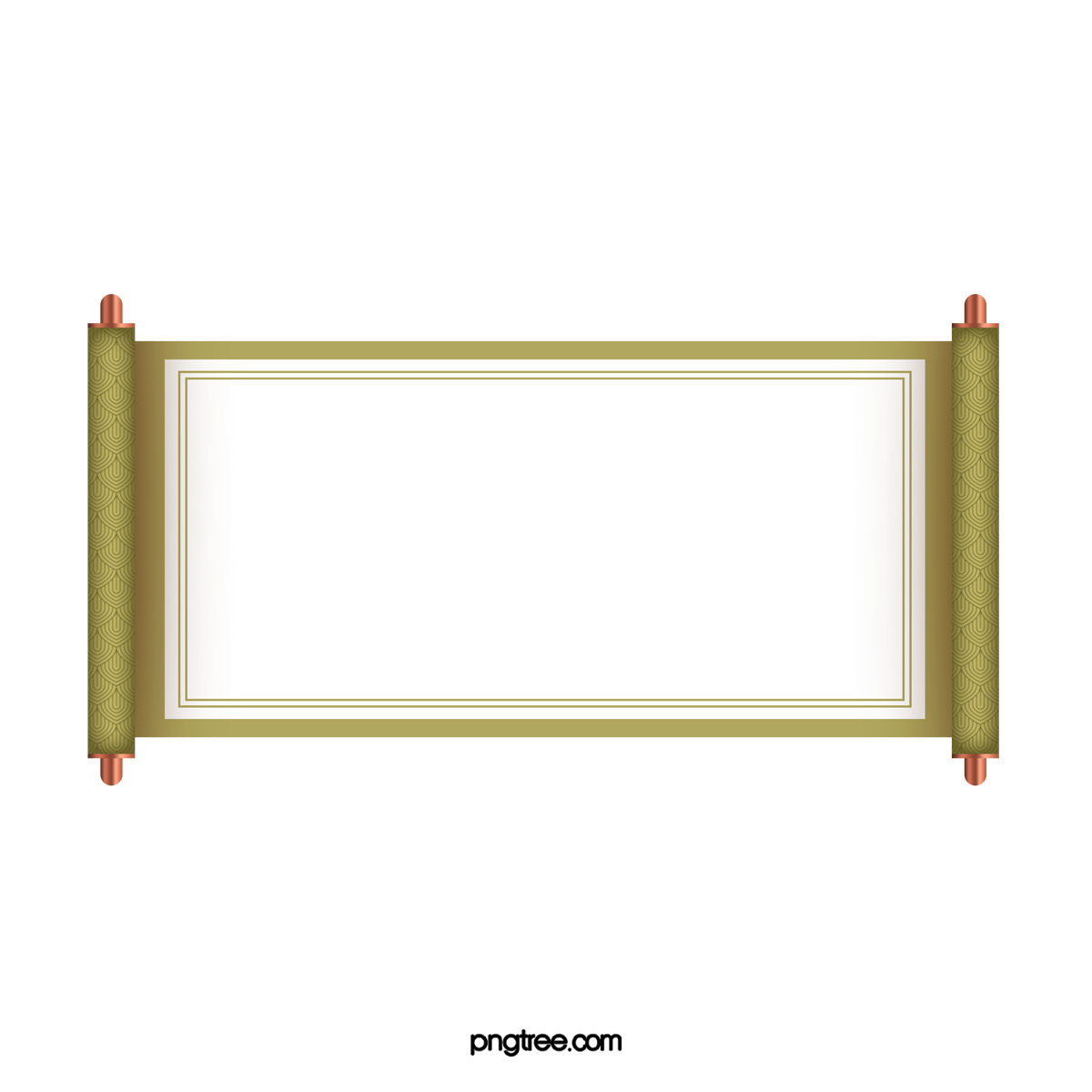 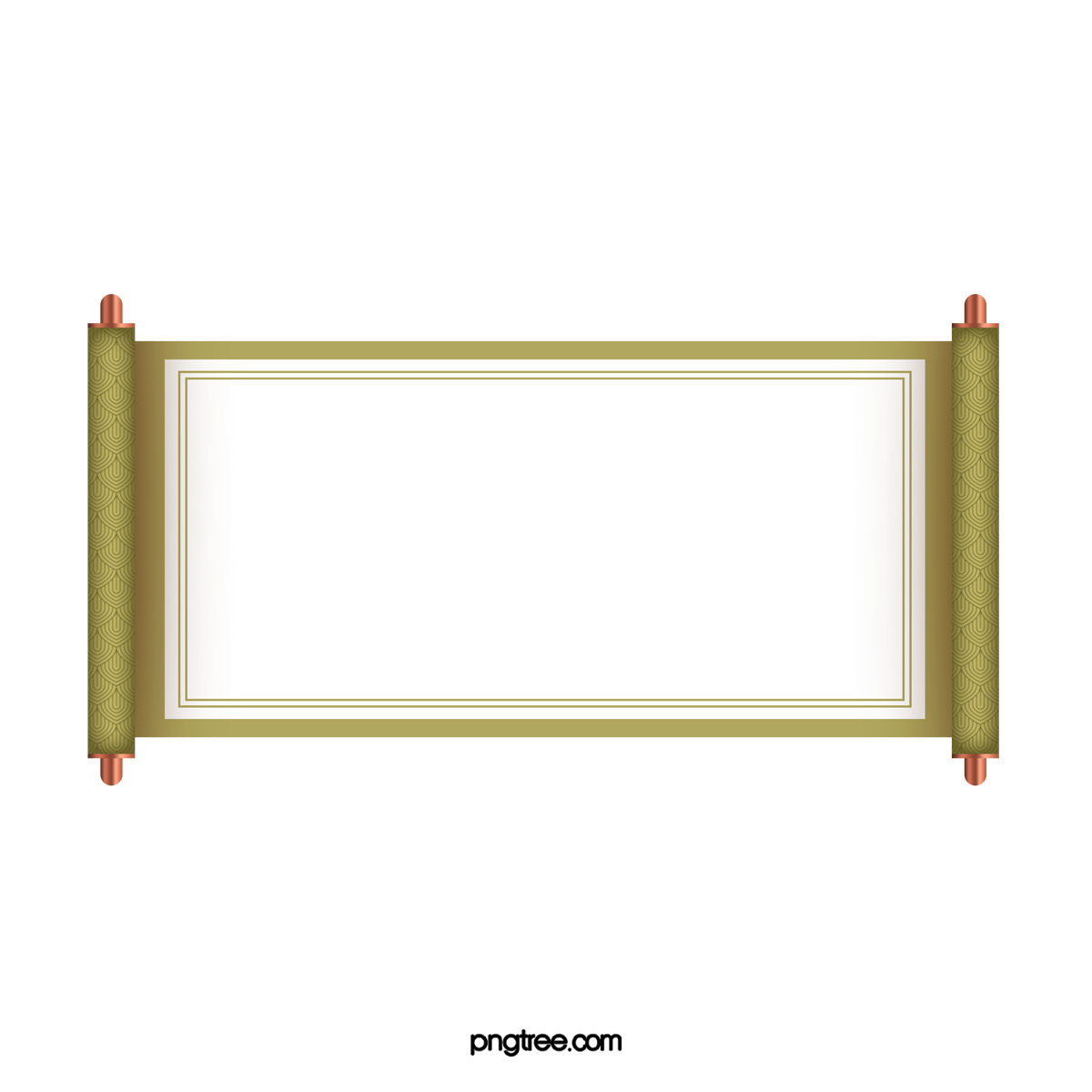 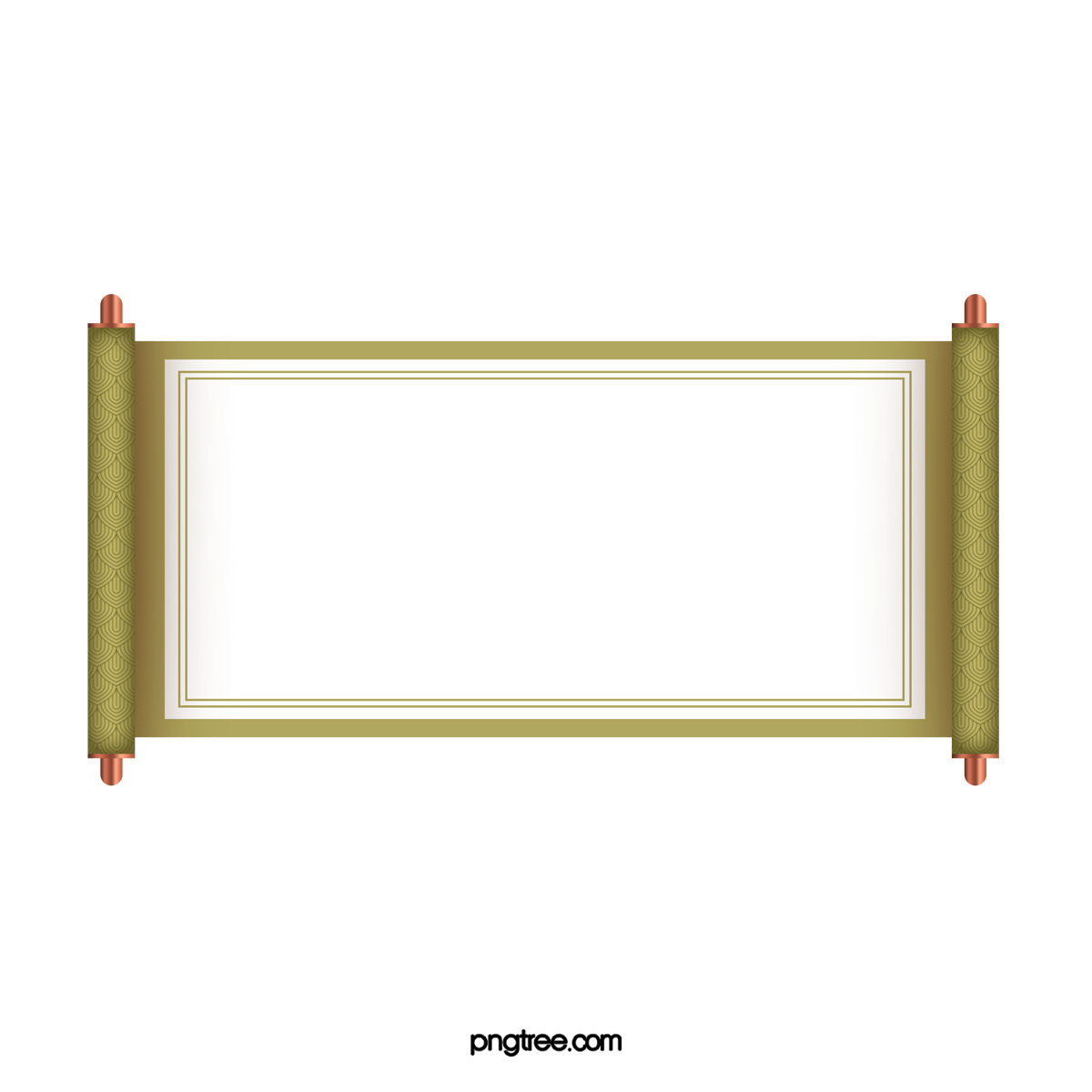 BÀI SỐ 2
ĐỌC NHẠC KẾT HỢP NHẠC CỤ
GÕ ĐỆM THEO PHÁCH
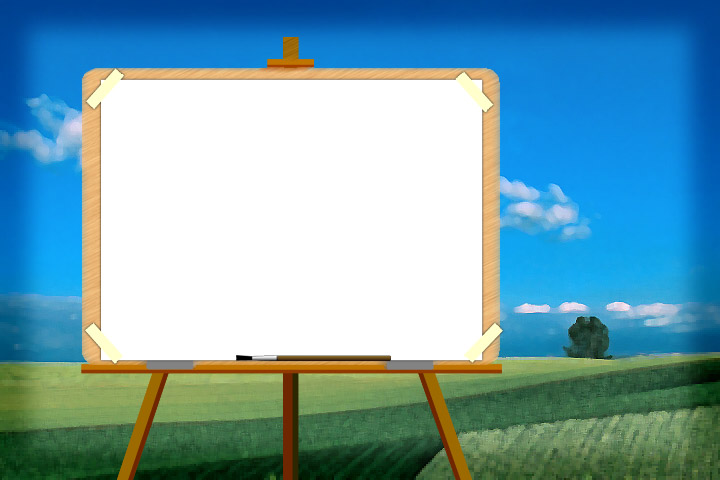 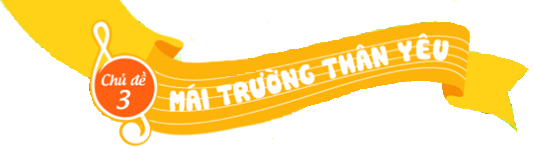 TIẾT 2
ÔN TẬP BÀI HÁT:
HỌC SINH LỚP HAI CHĂM NGOAN
ĐỌC NHẠC:
BÀI SỐ 2